3 класс
Тема «Величины»
Бабенко Елена Николаевна
учитель начальных классов
 МБОУ гимназии № 3 г. Ставрополя
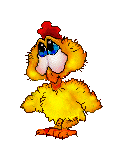 Устный счёт
78-34=
40+12=
44
52
52-21=
31
44-4=
31+47=
40
78
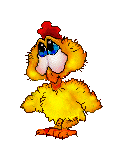 Здравствуйте, я Пик.  Подскажите, что и как можно измерять!
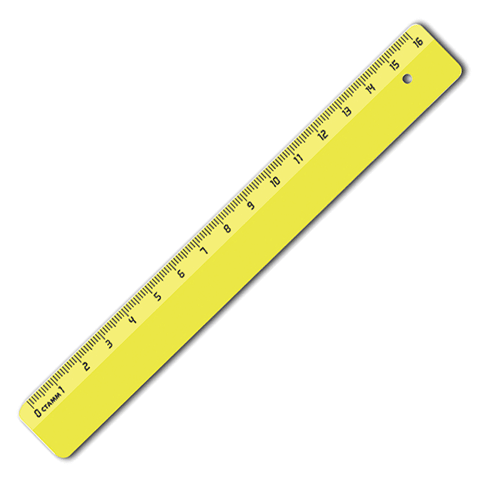 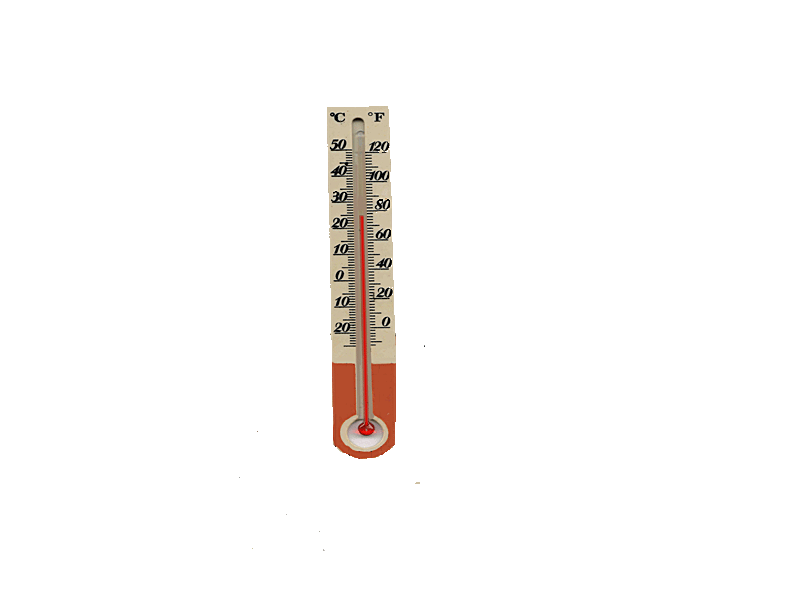 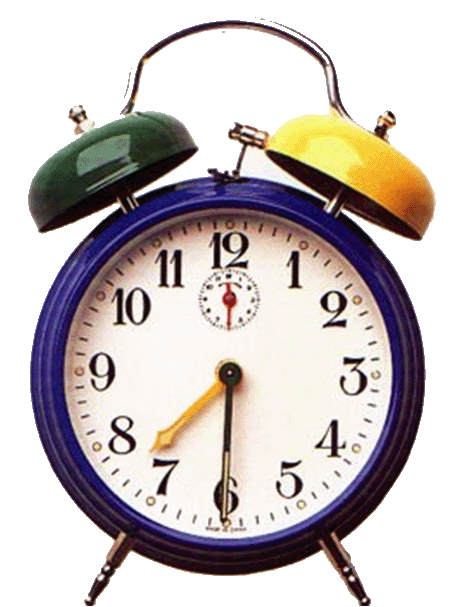 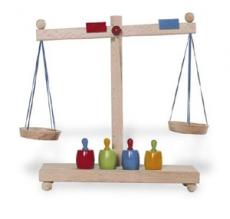 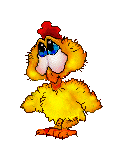 Я теперь могу взвесить своих друзей!
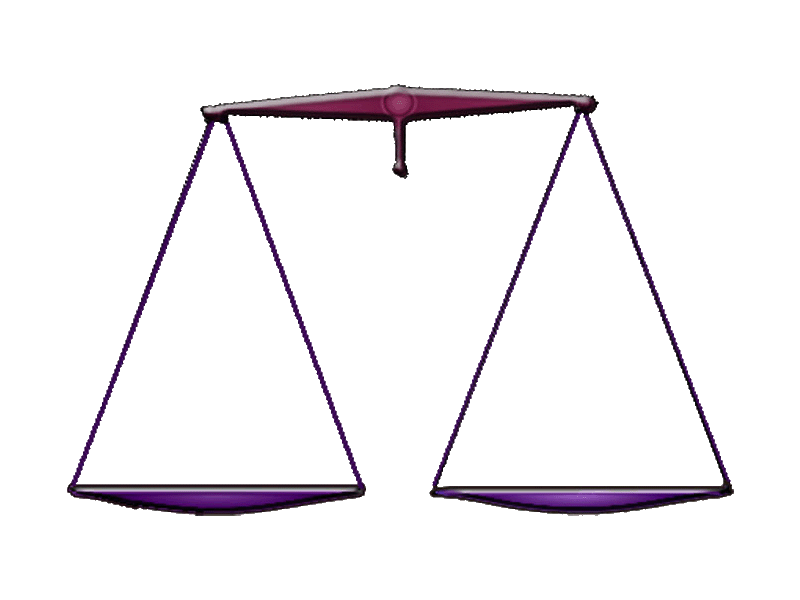 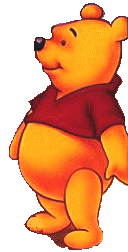 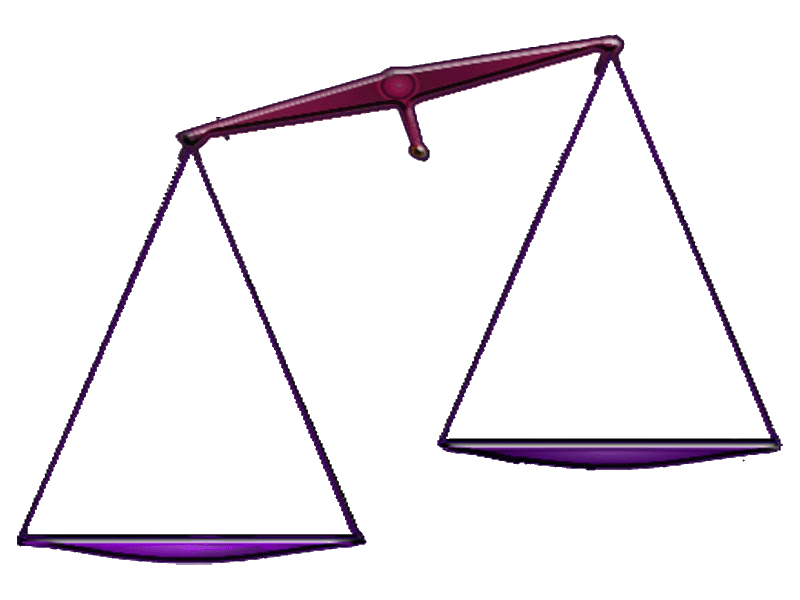 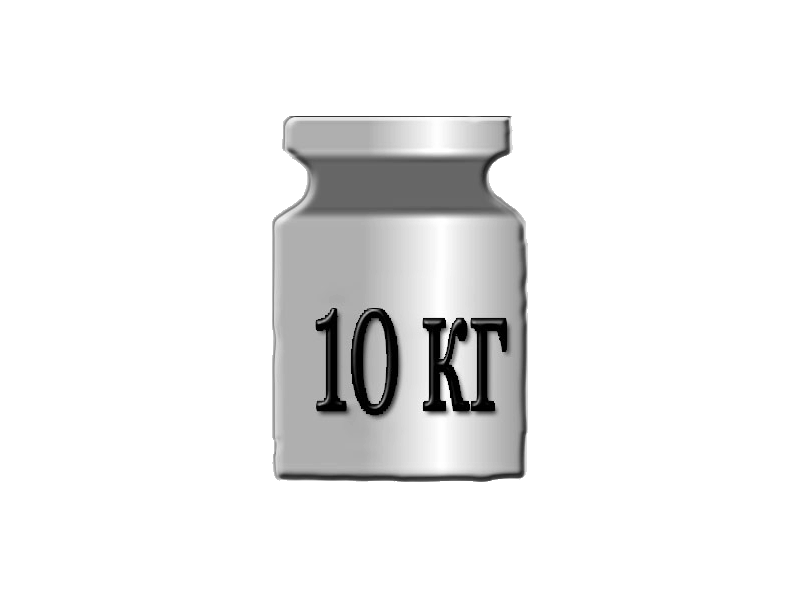 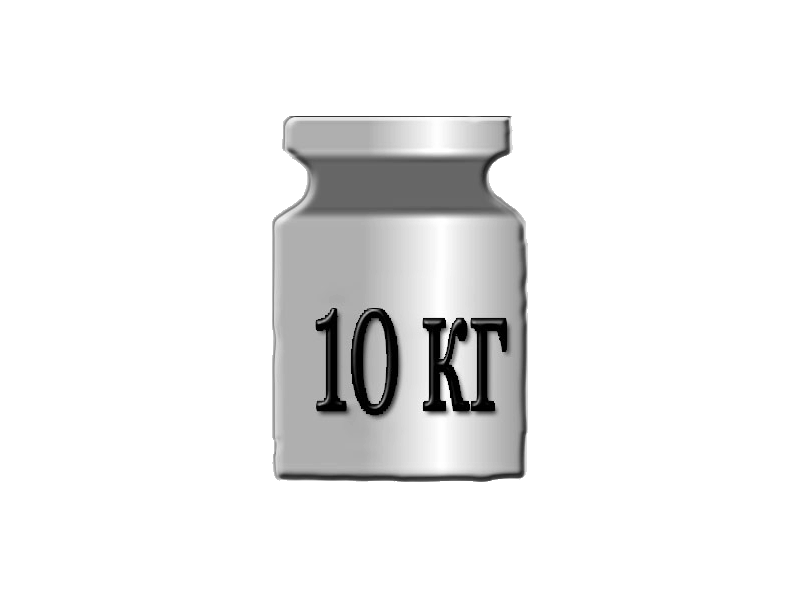 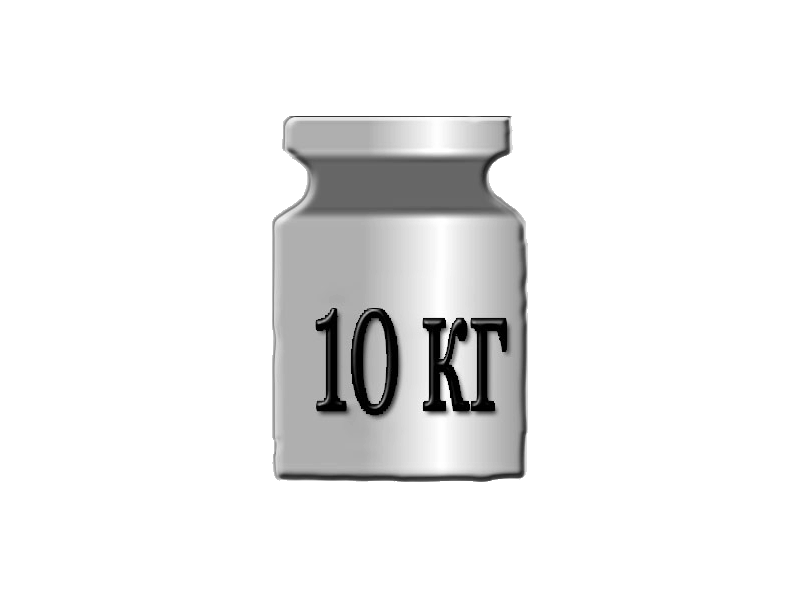 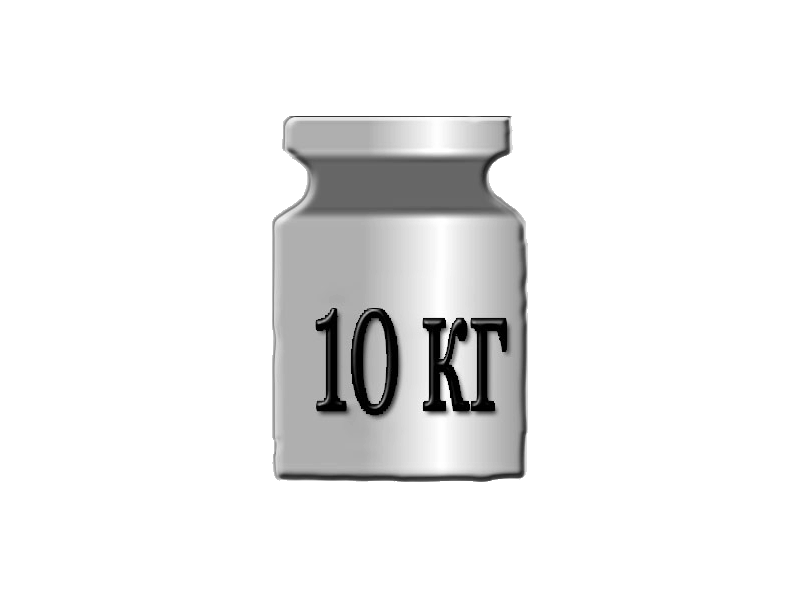 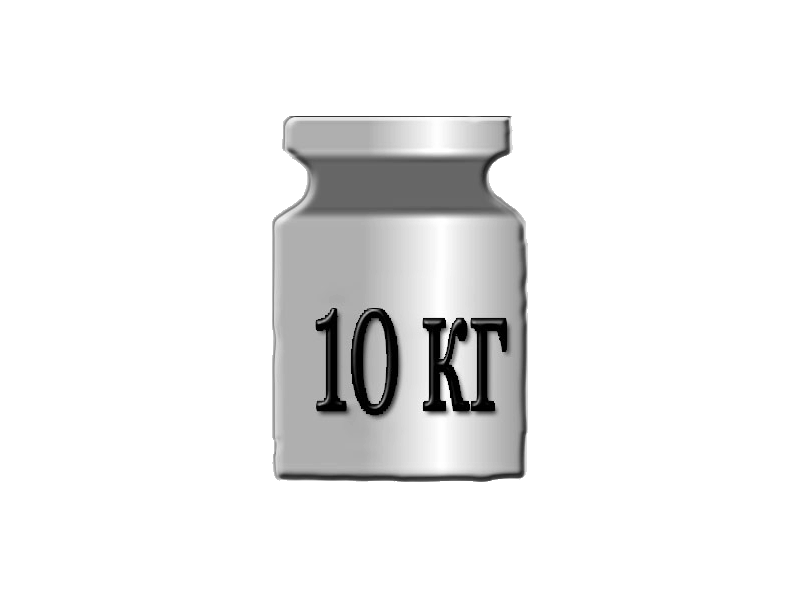 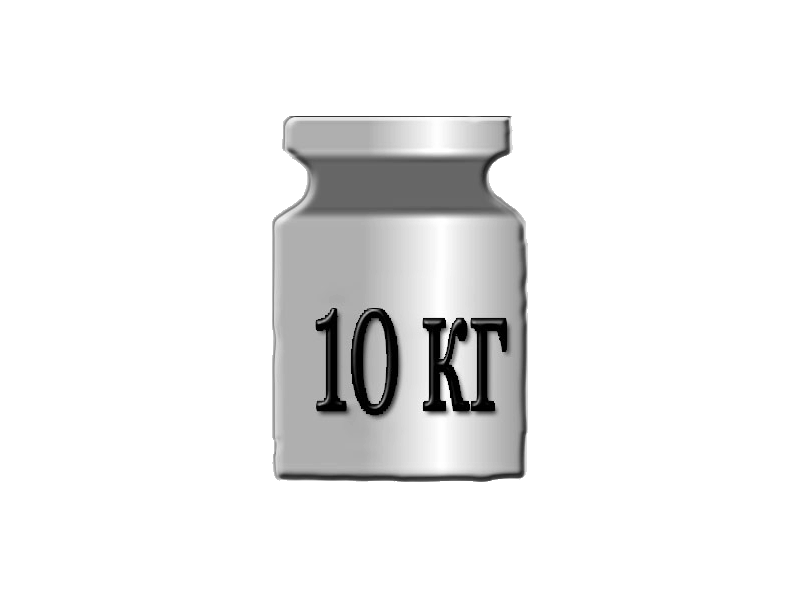 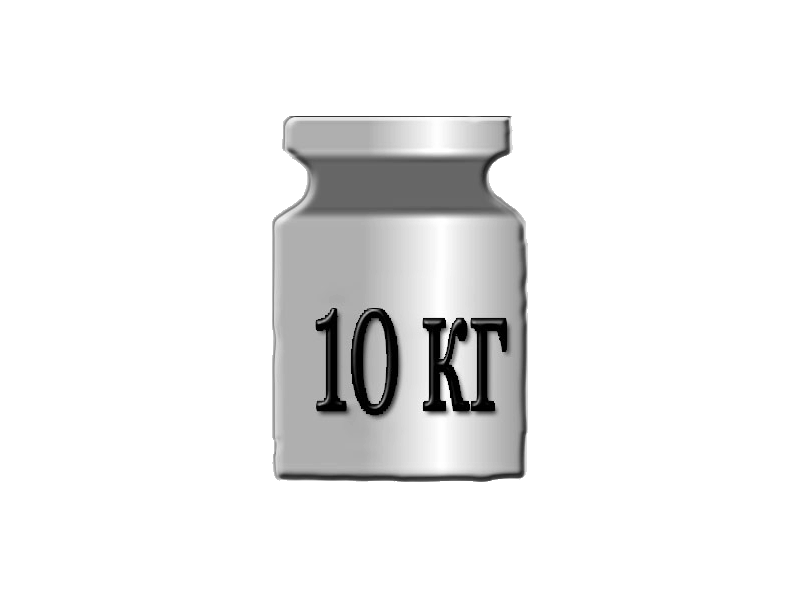 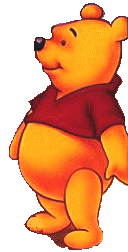 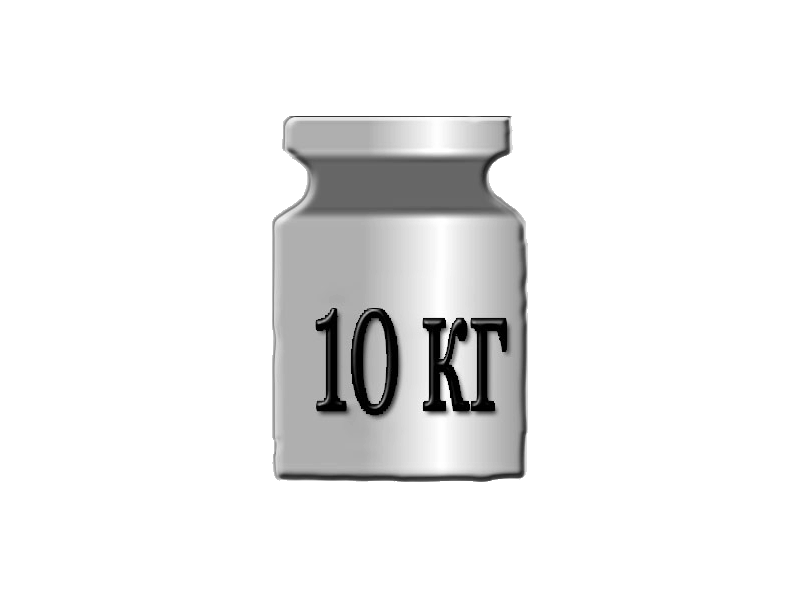 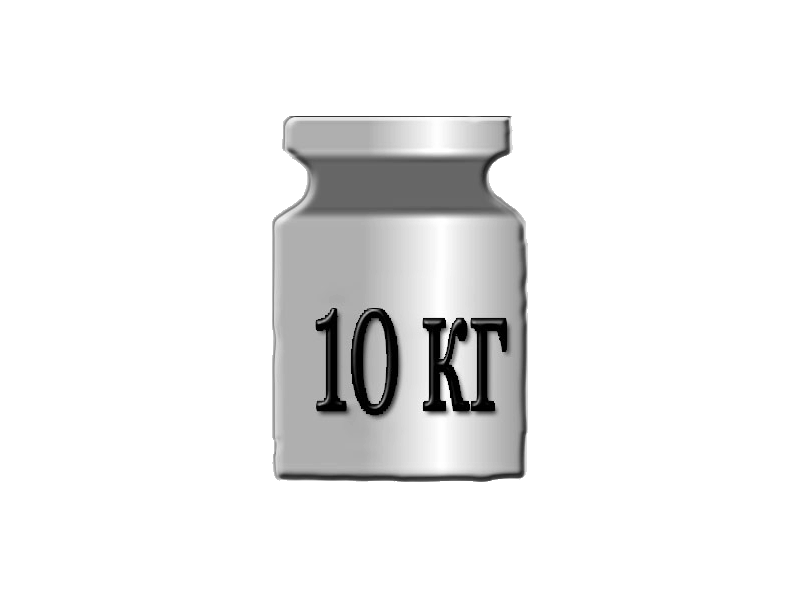 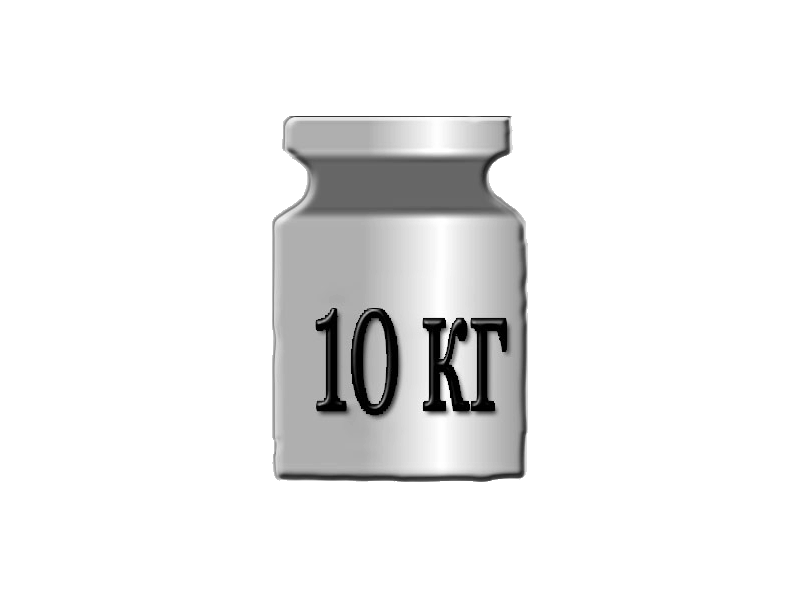 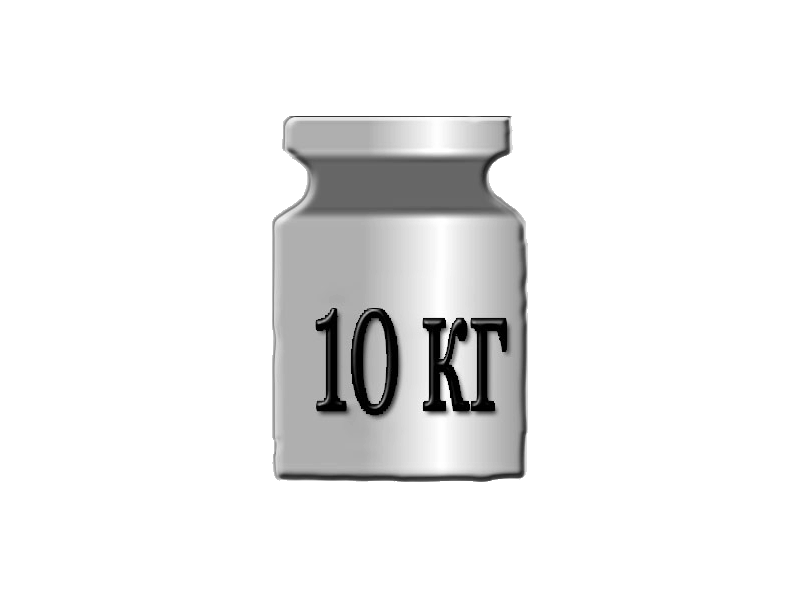 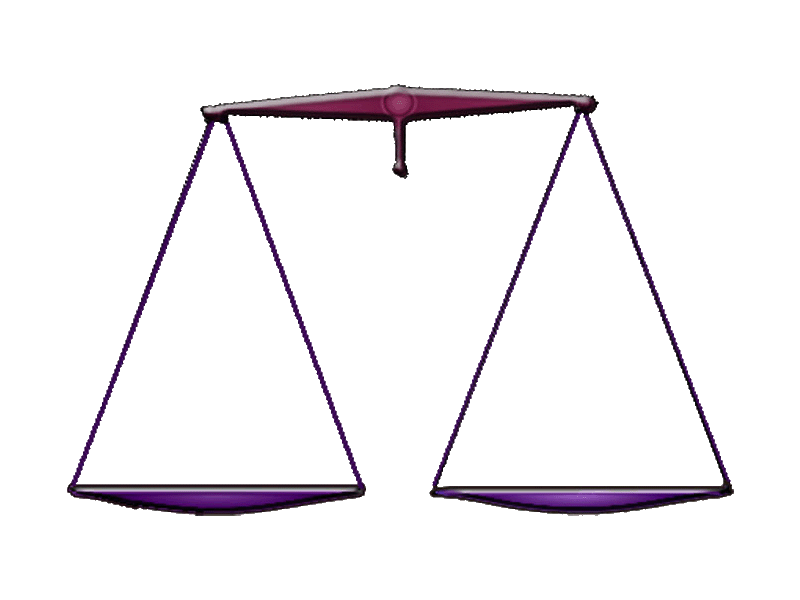 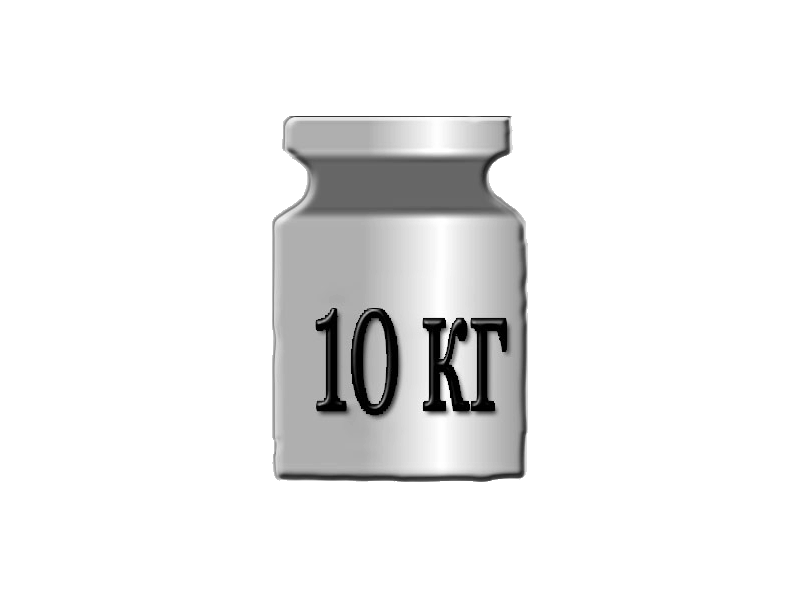 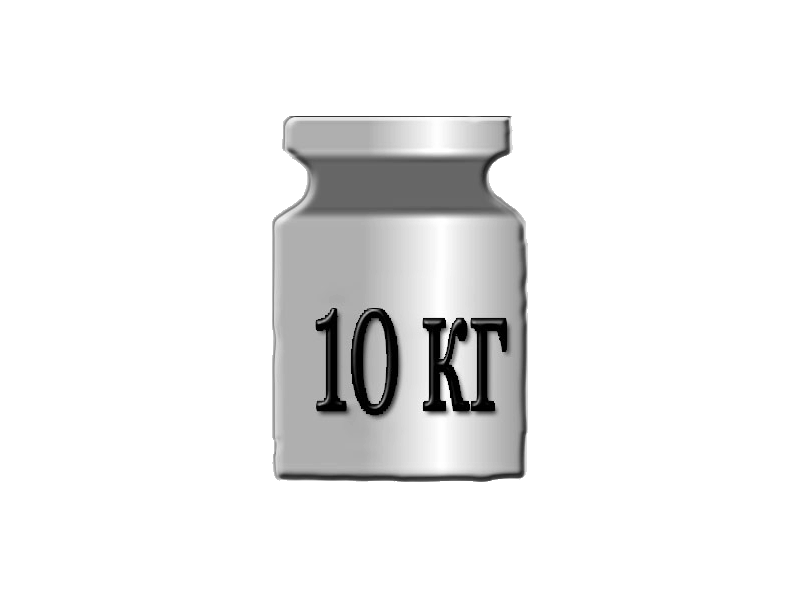 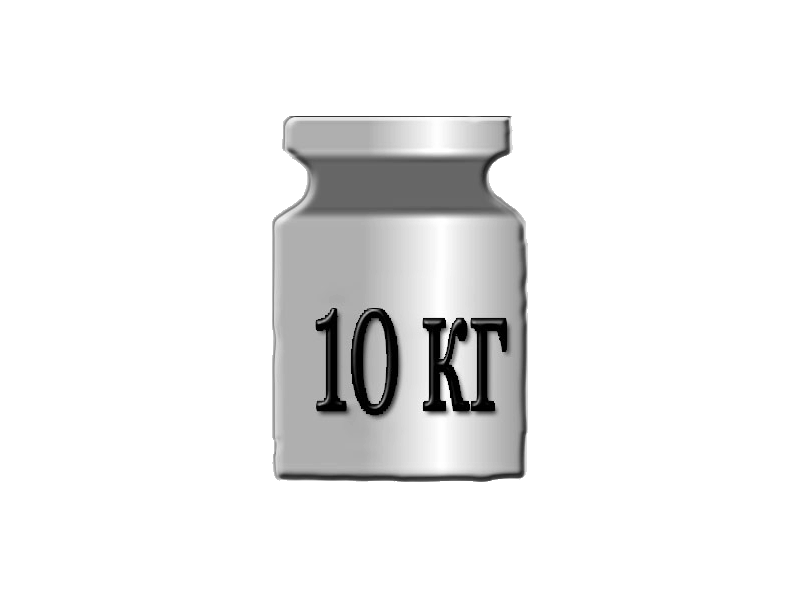 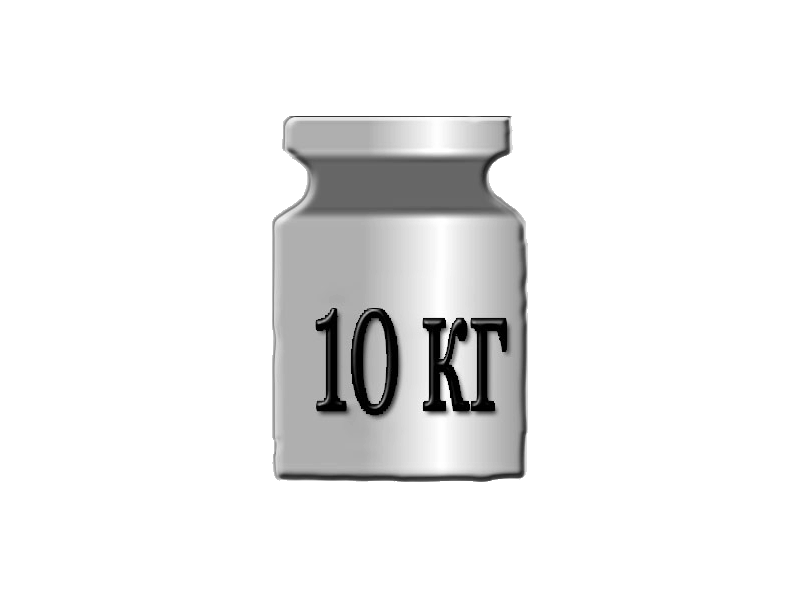 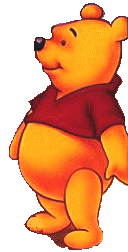 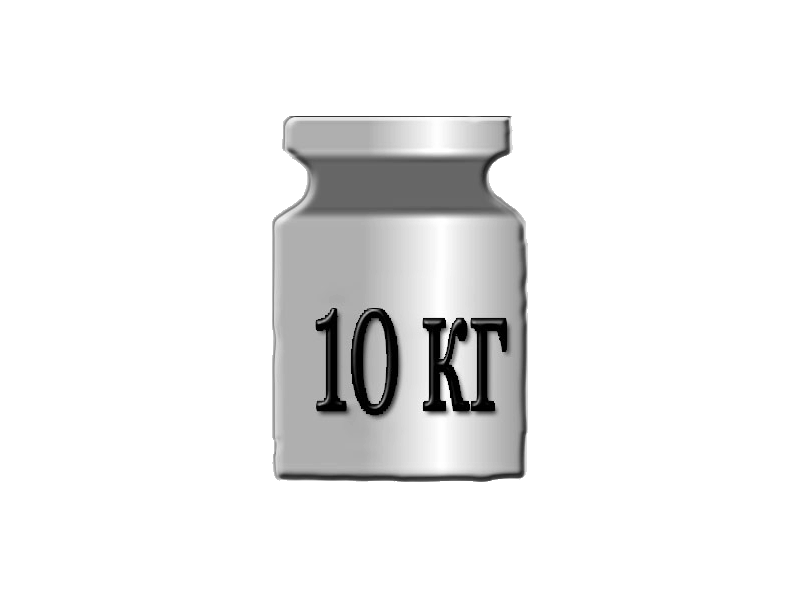 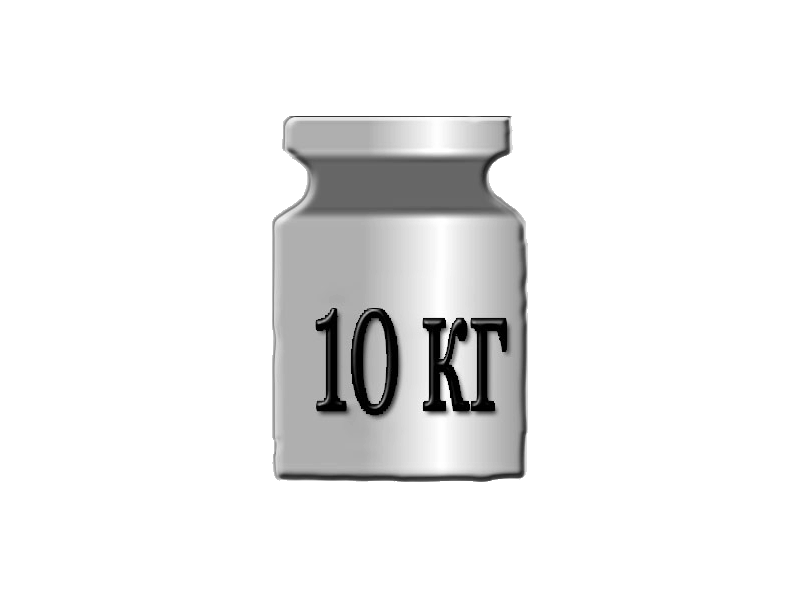 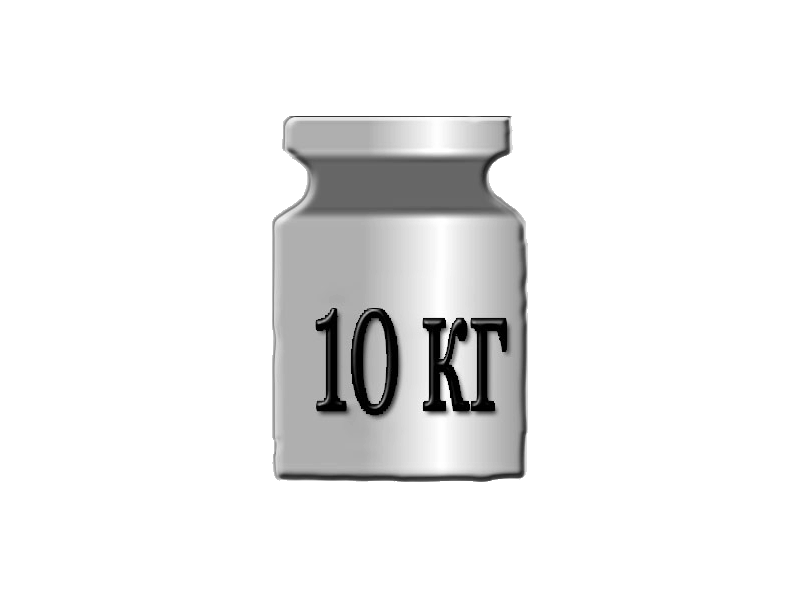 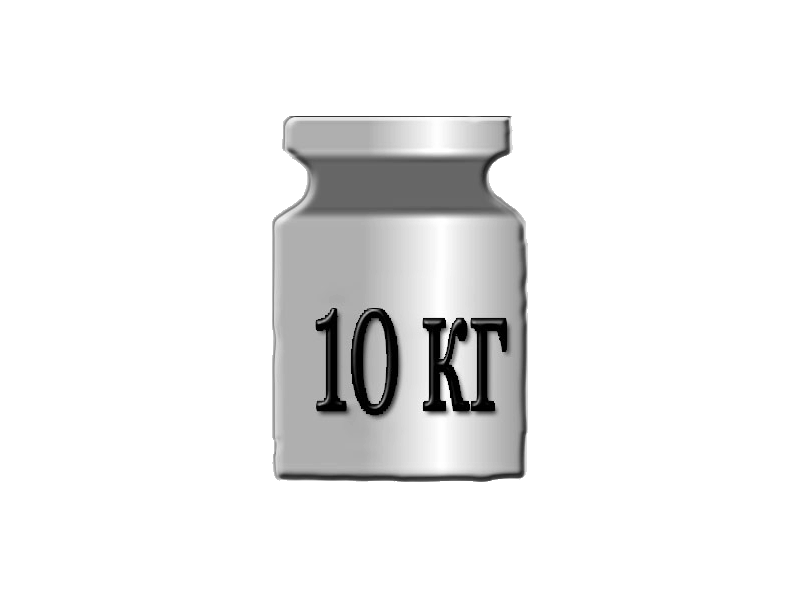 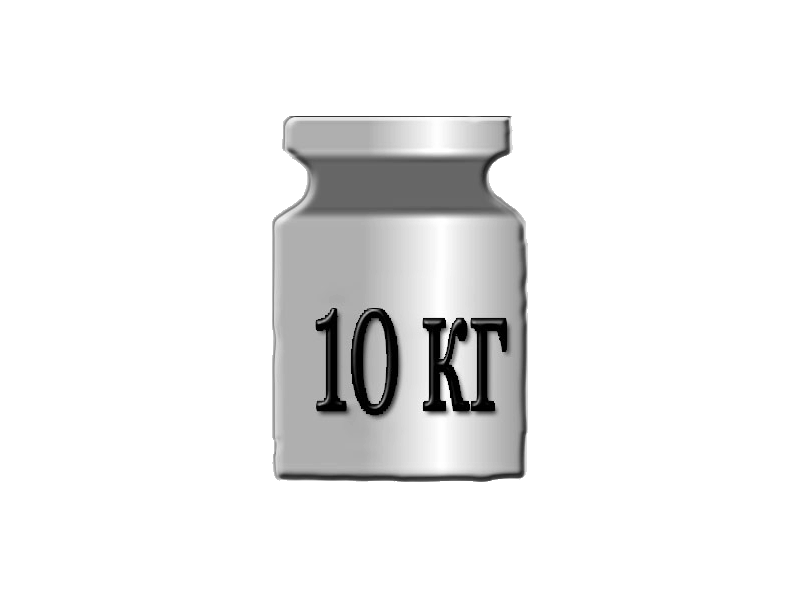 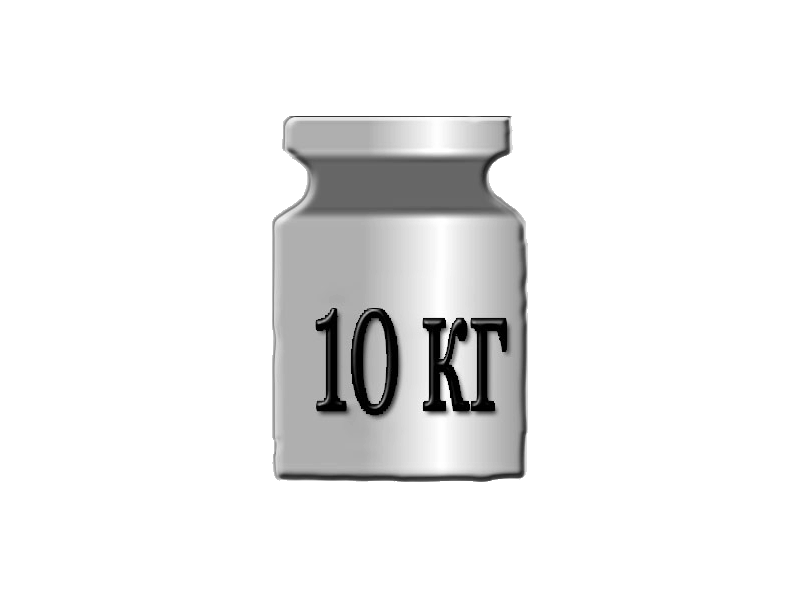 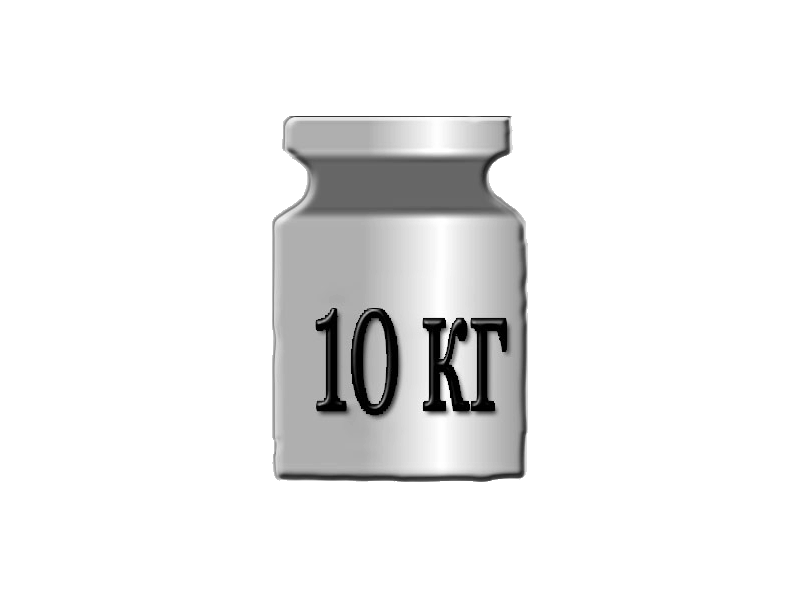 300 кг
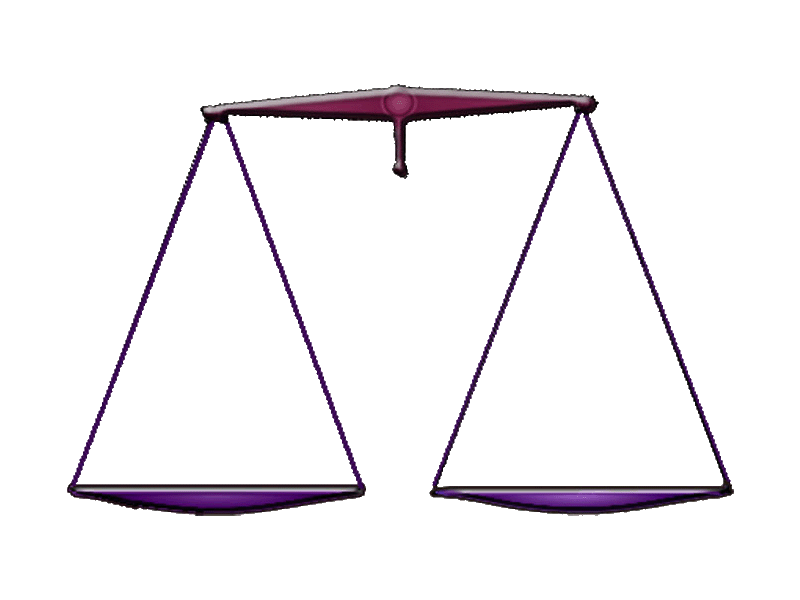 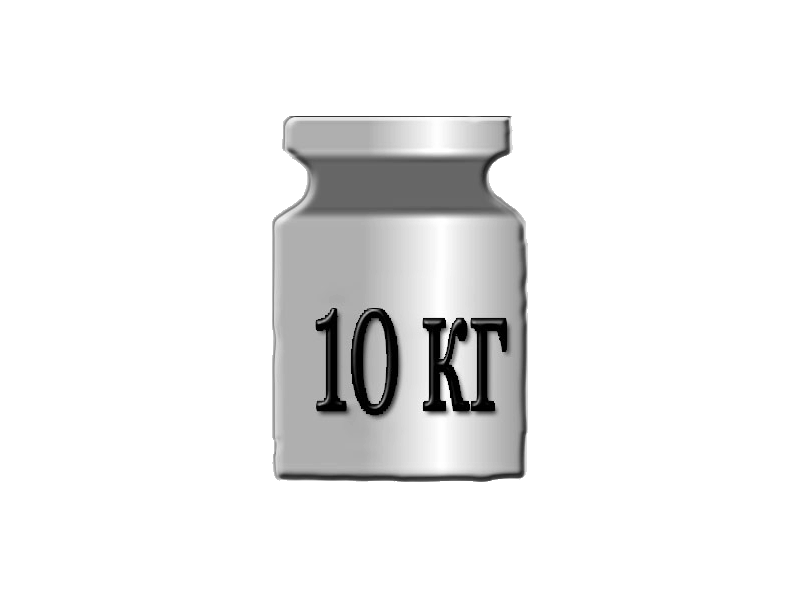 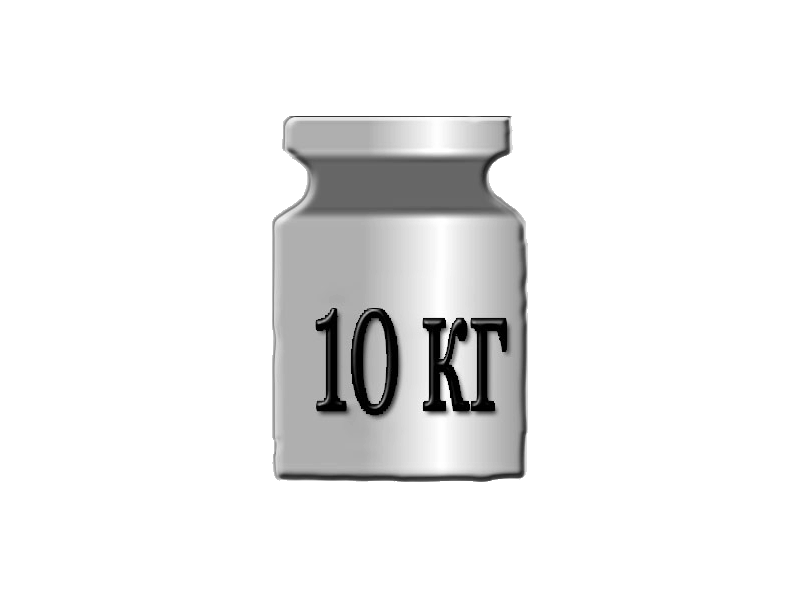 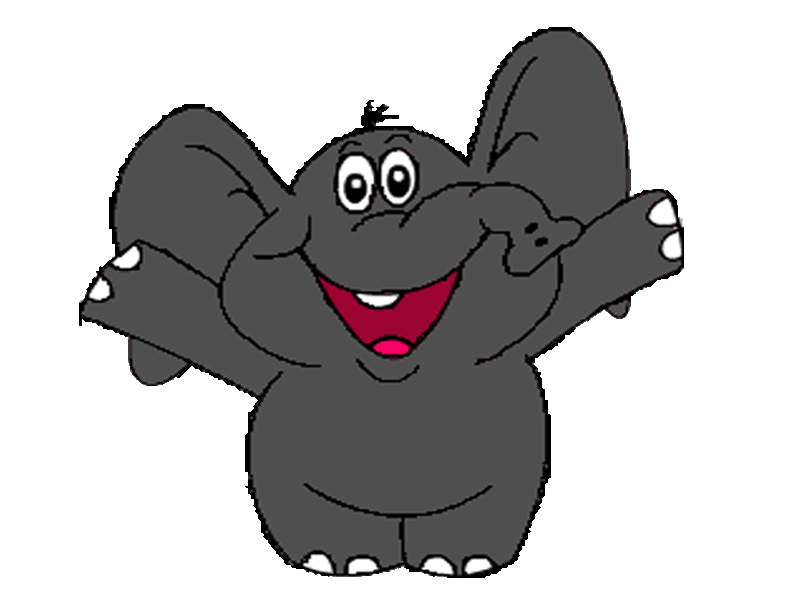 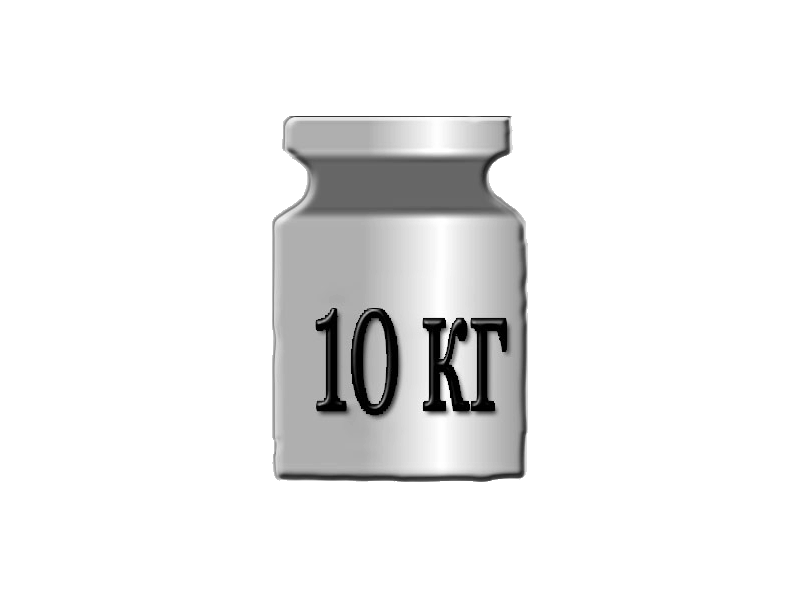 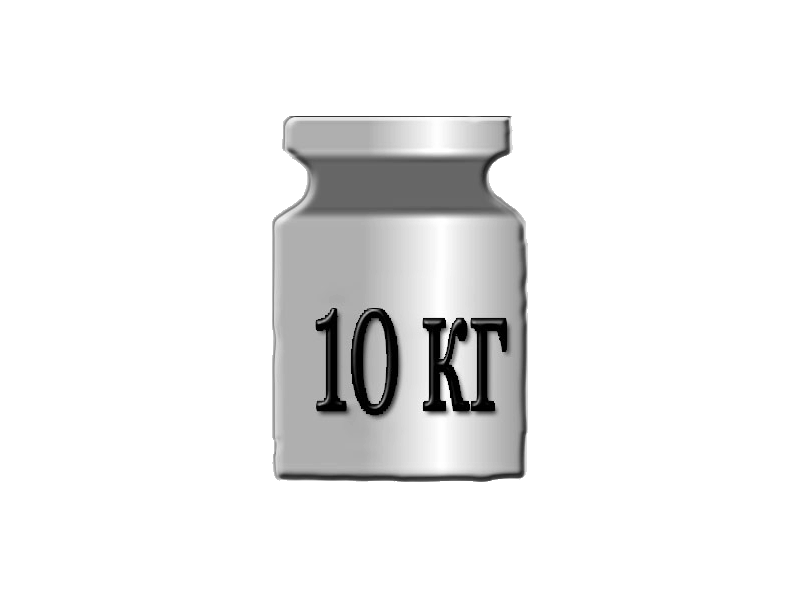 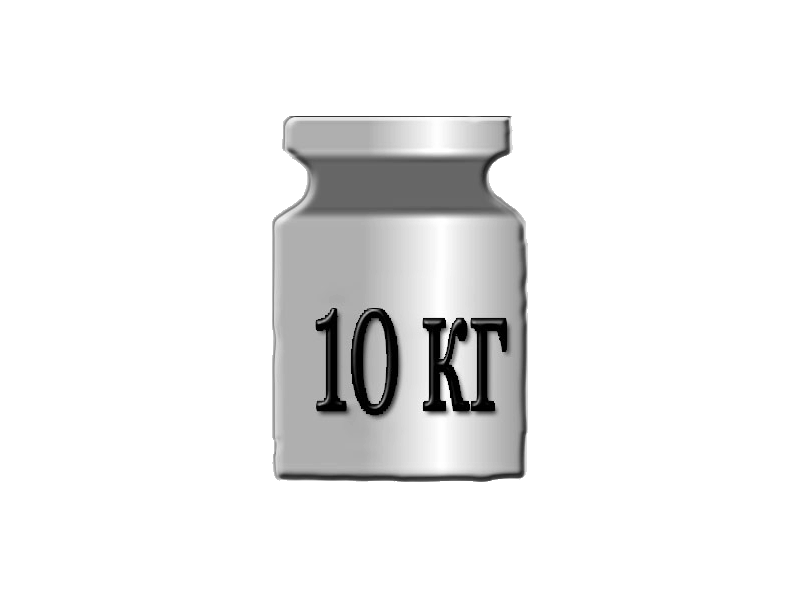 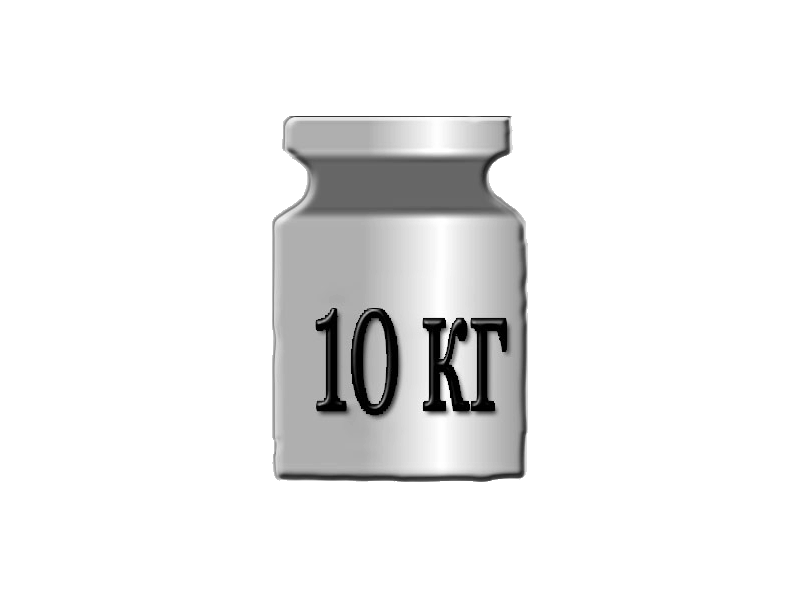 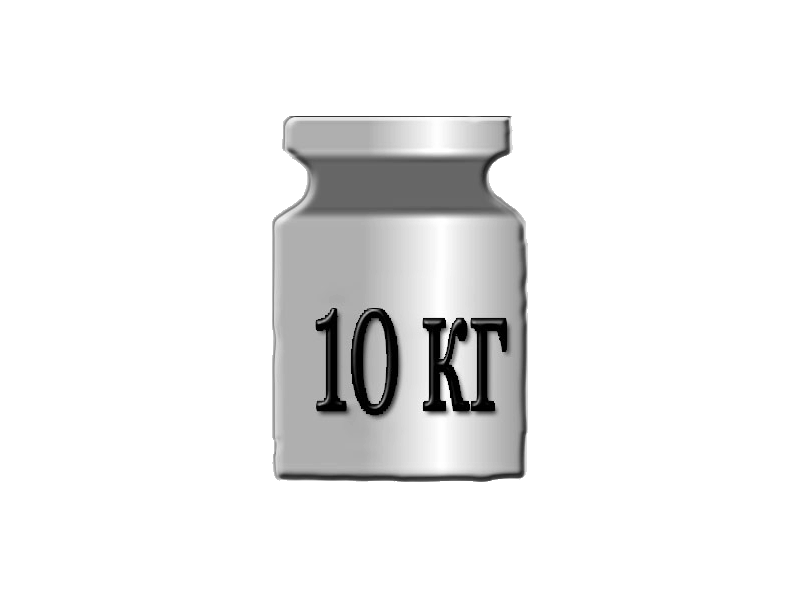 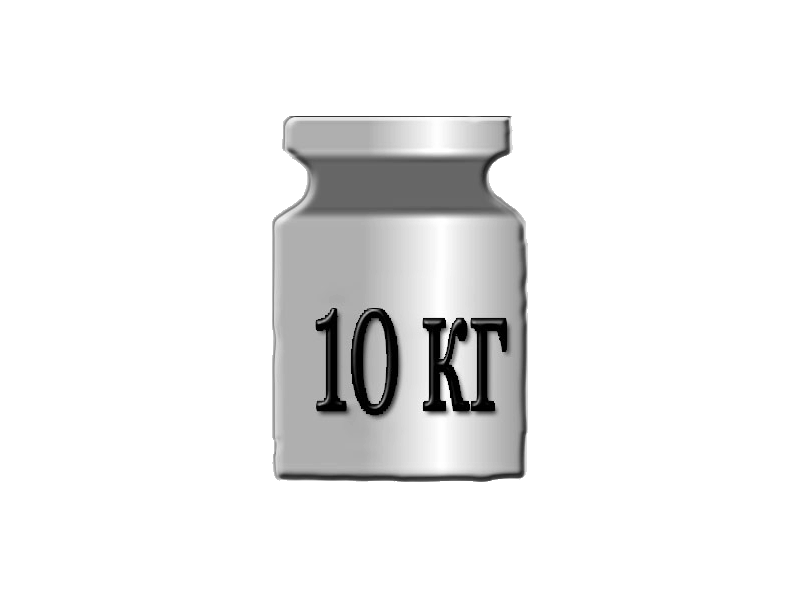 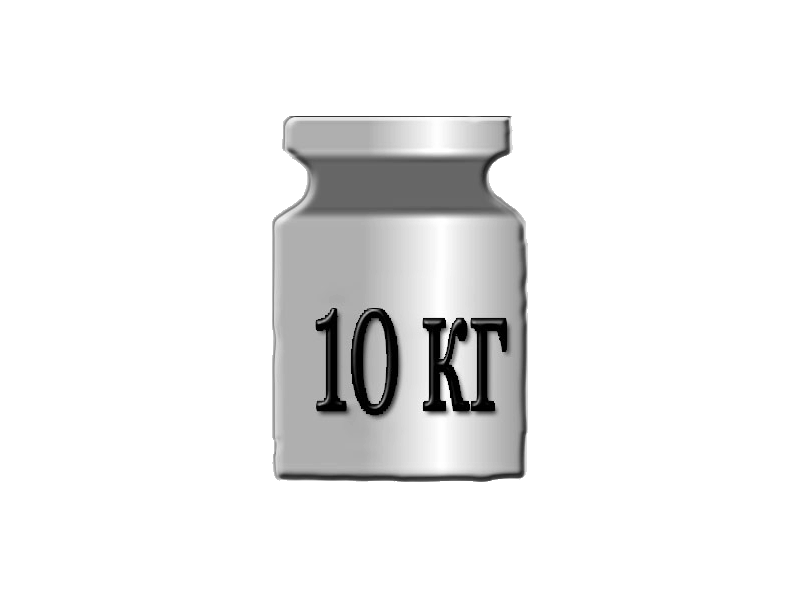 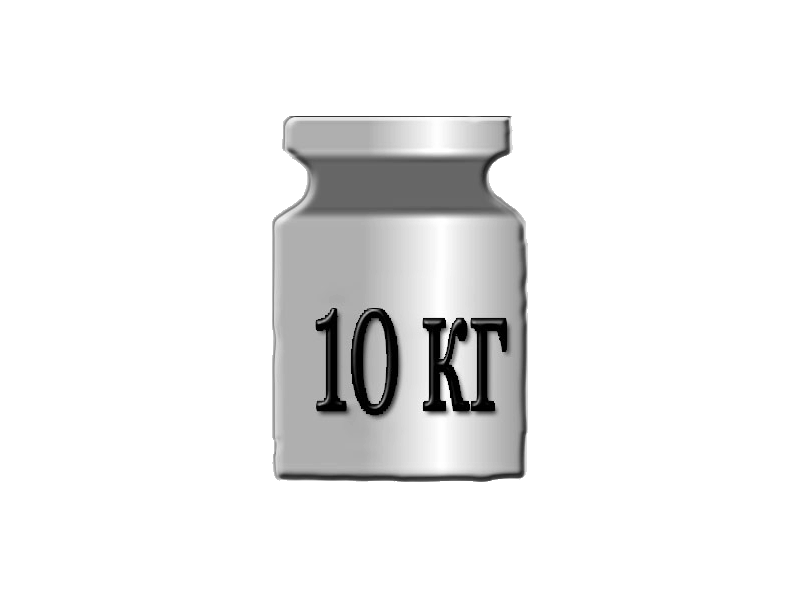 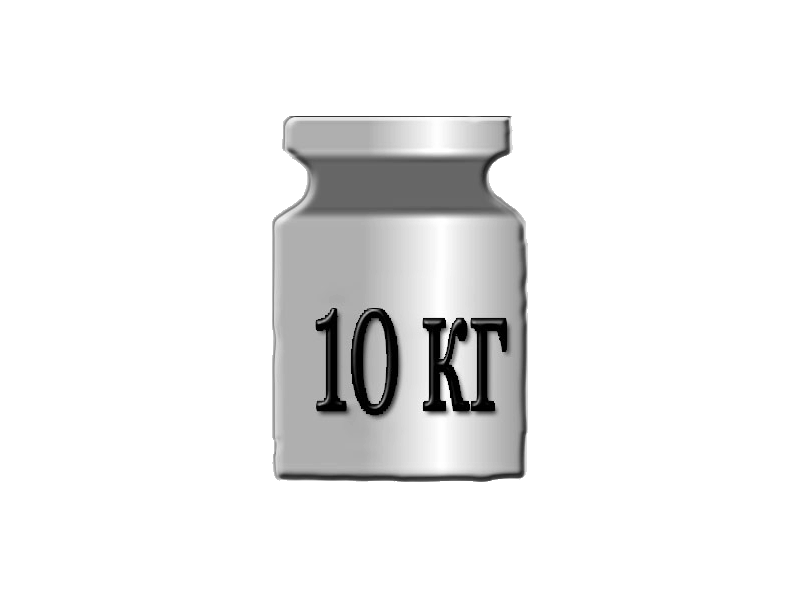 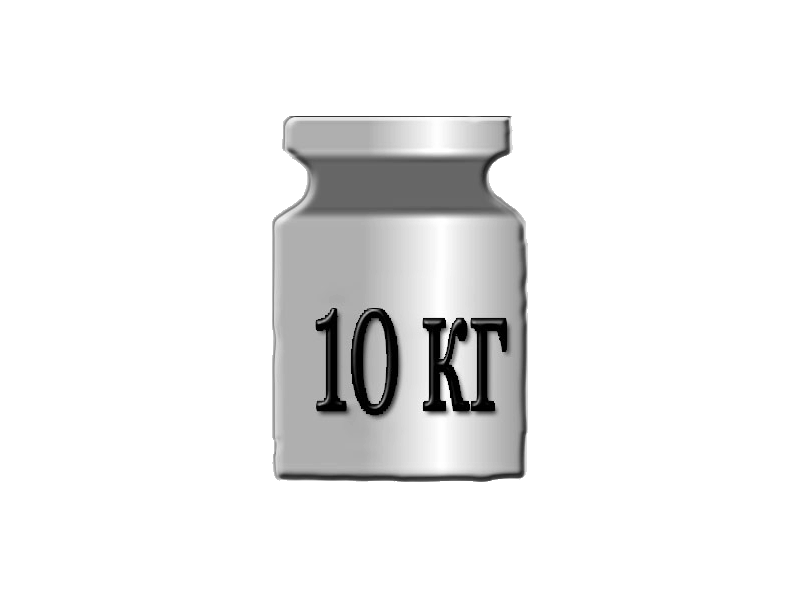 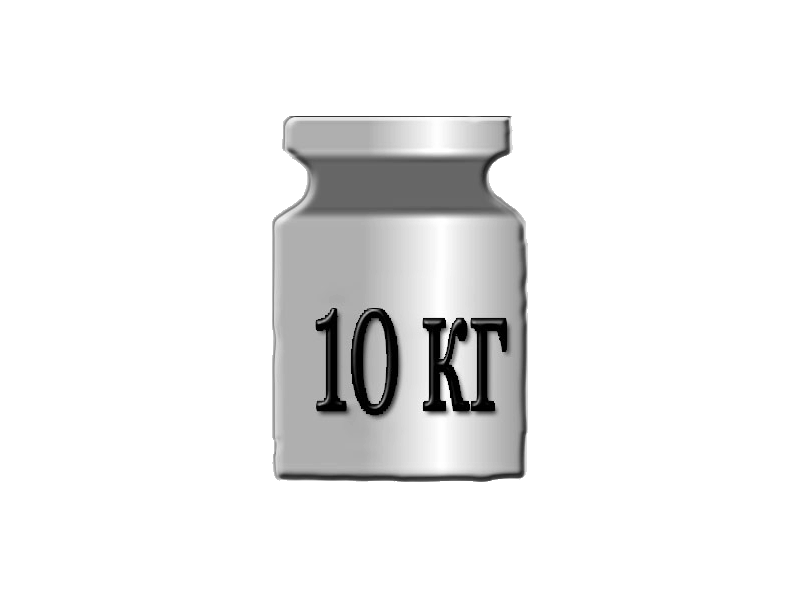 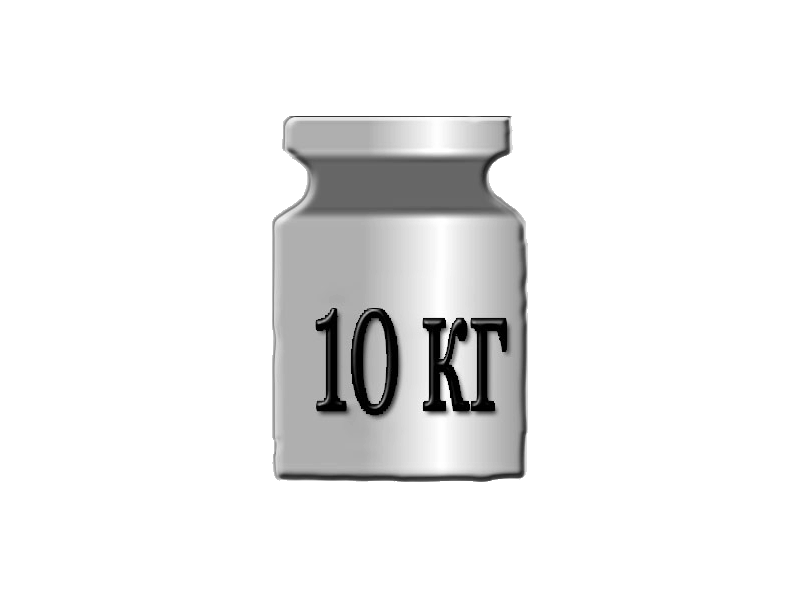 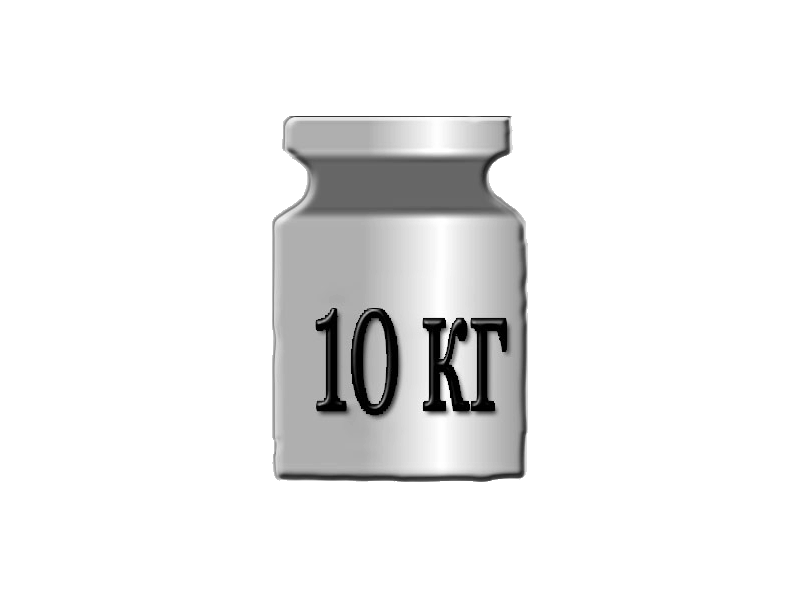 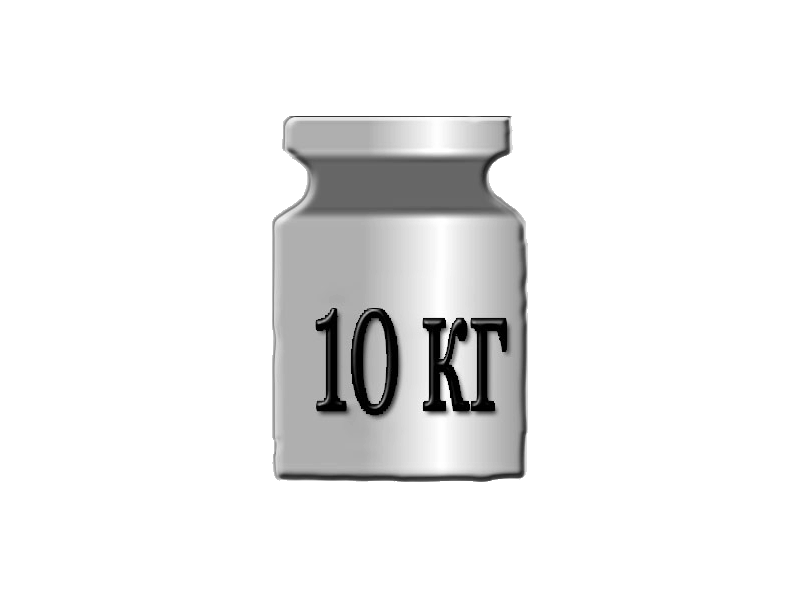 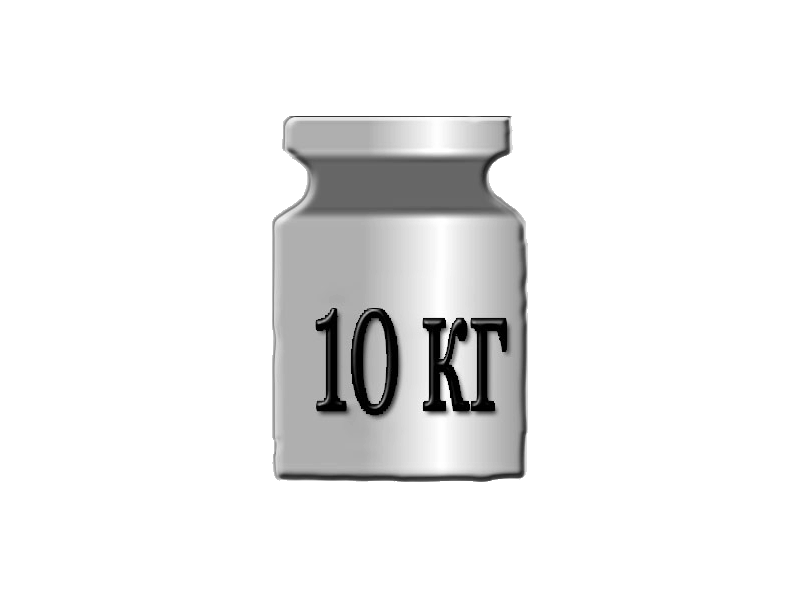 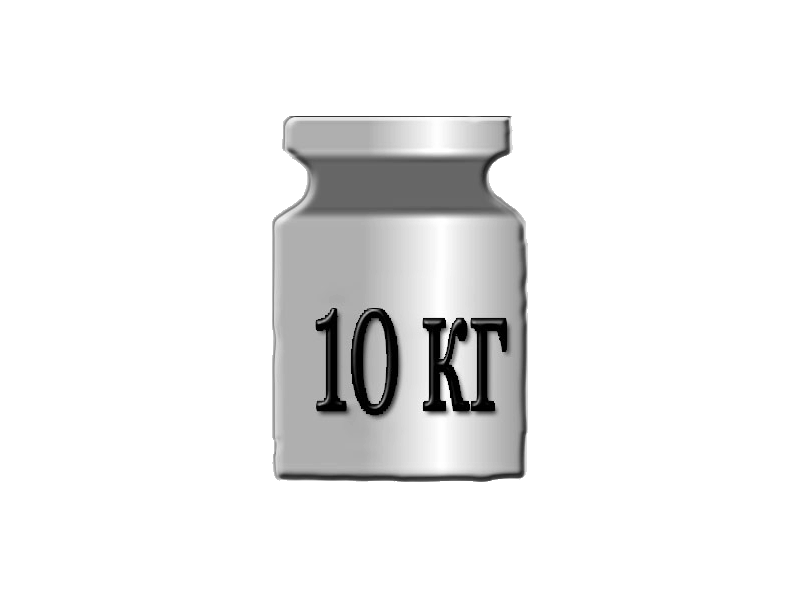 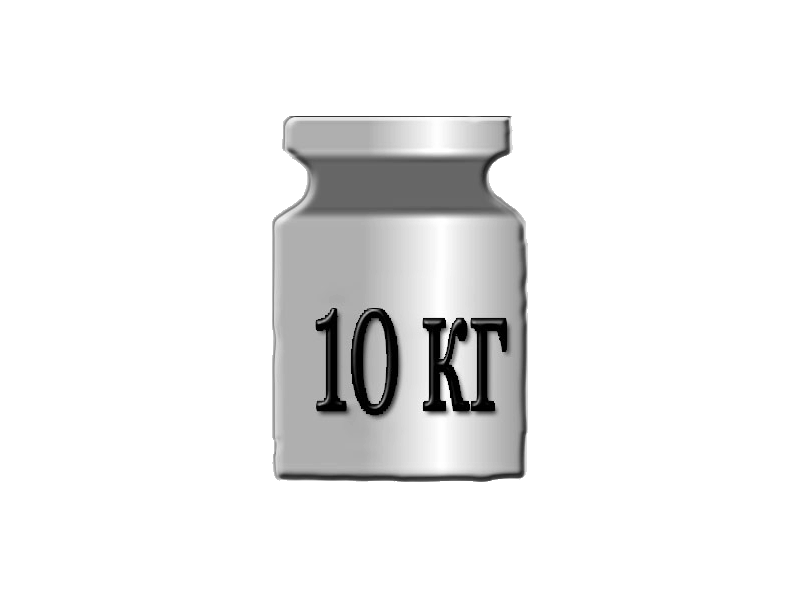 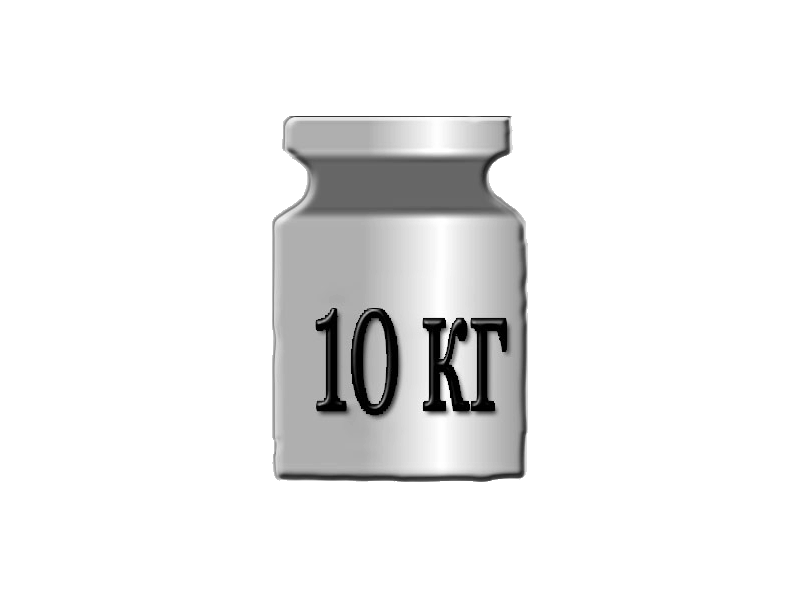 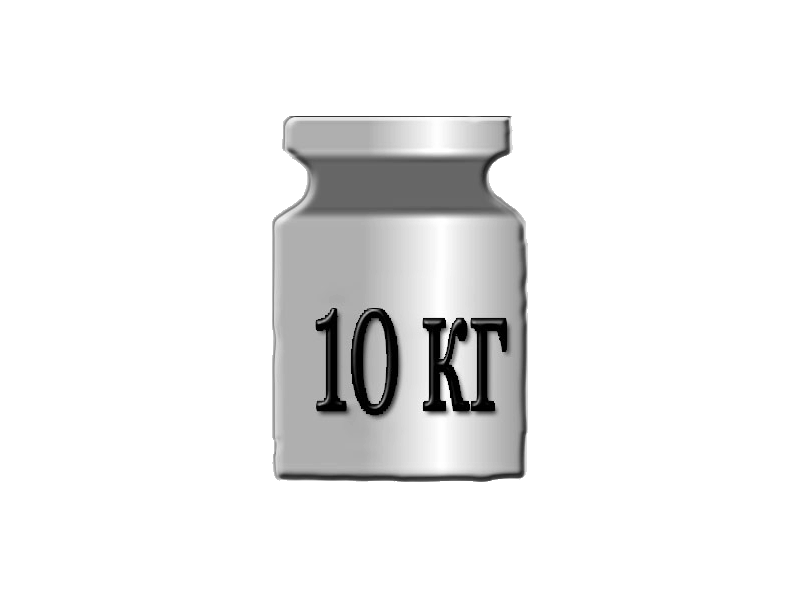 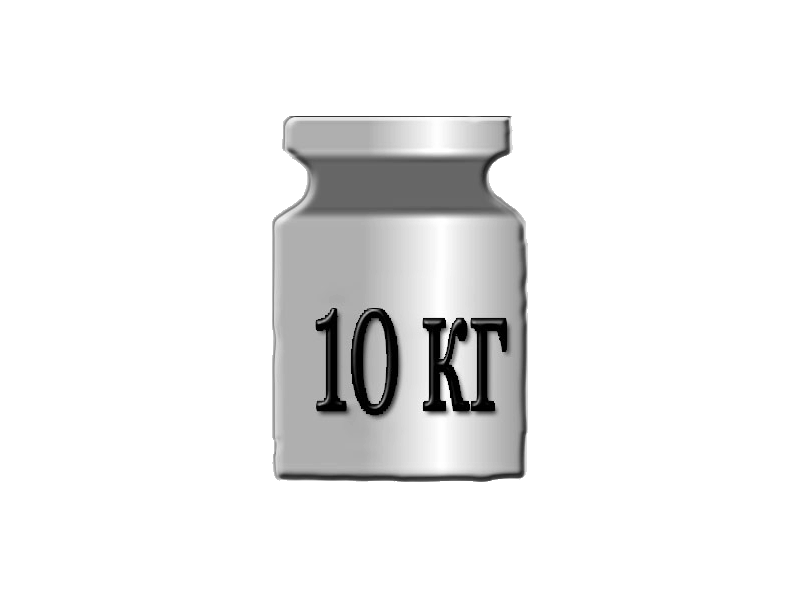 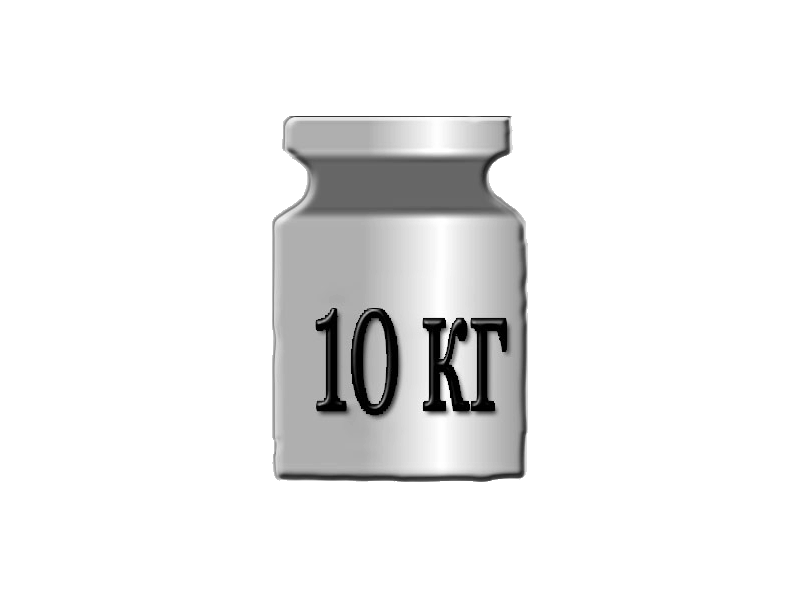 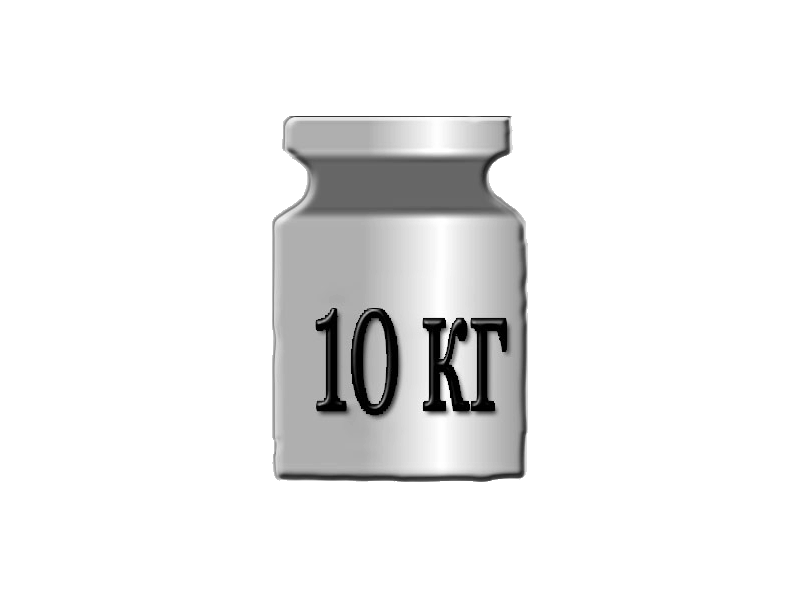 4000 кг
Существуют ли  более крупные, чем килограмм, единицы массы ?

ЕДИНИЦЫ МАССЫ
Г		     КГ	                  Ц     	        Т
1000
100
10
Для измерения массы больших грузов используют более крупные, чем килограмм, единицы массы – центнер и тонну.
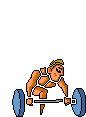 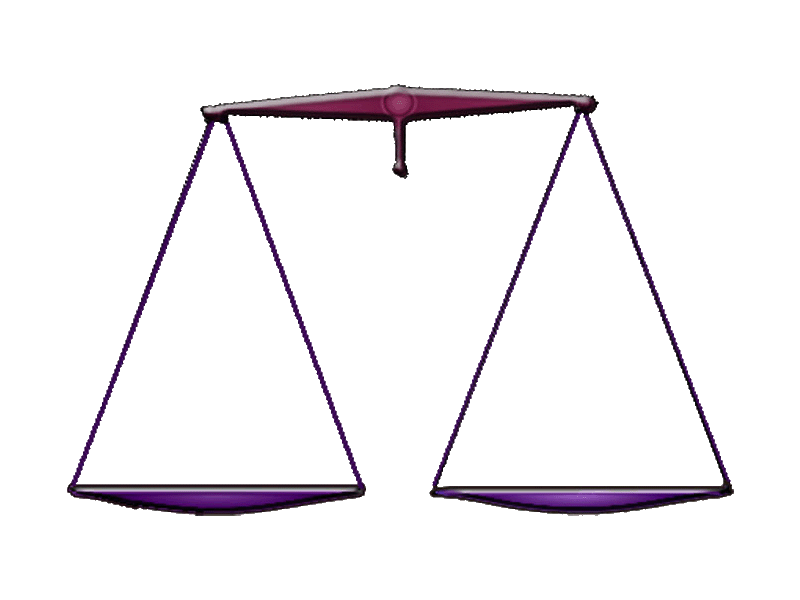 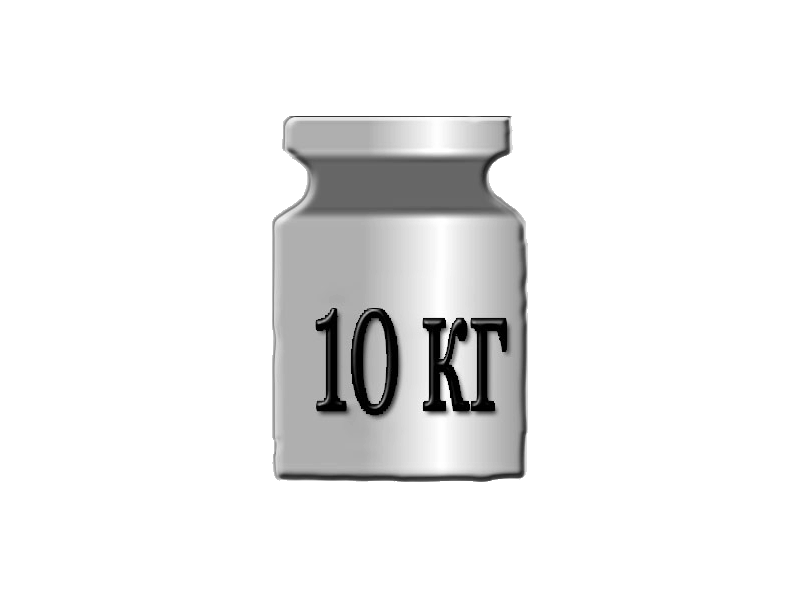 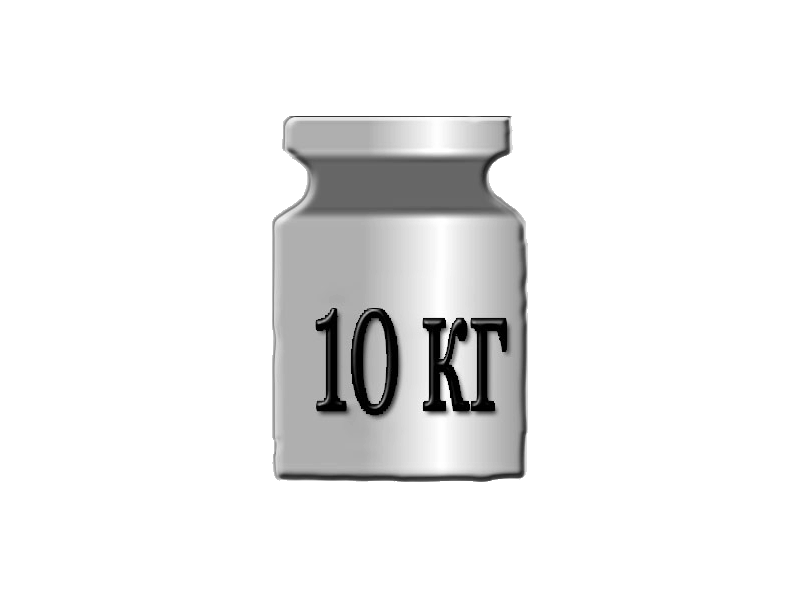 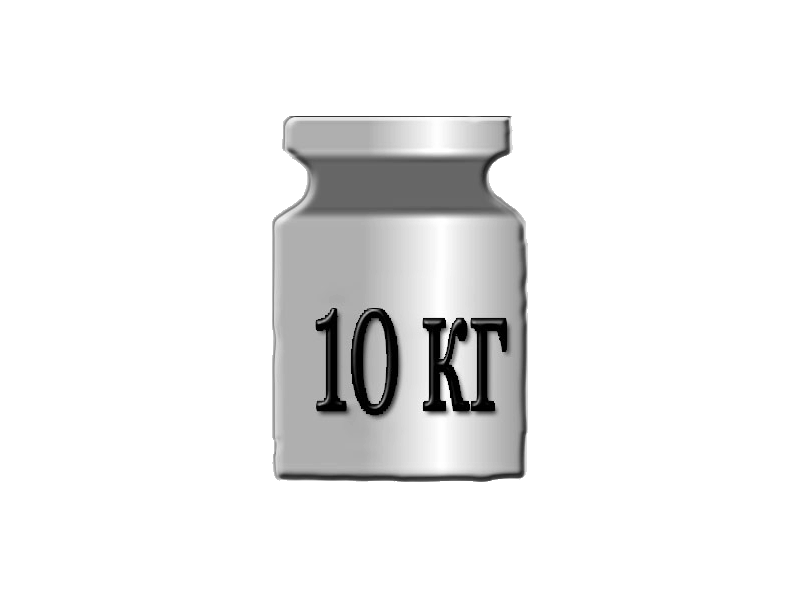 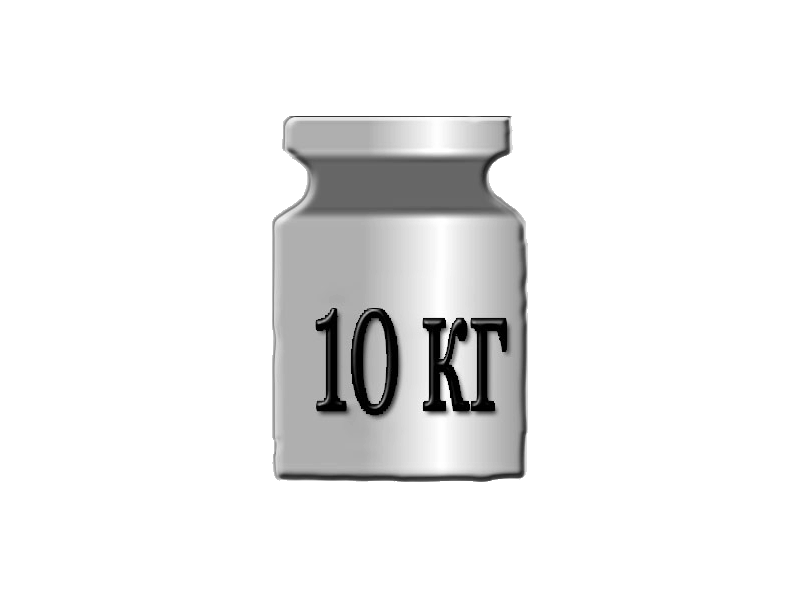 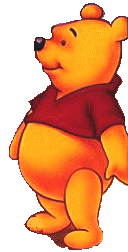 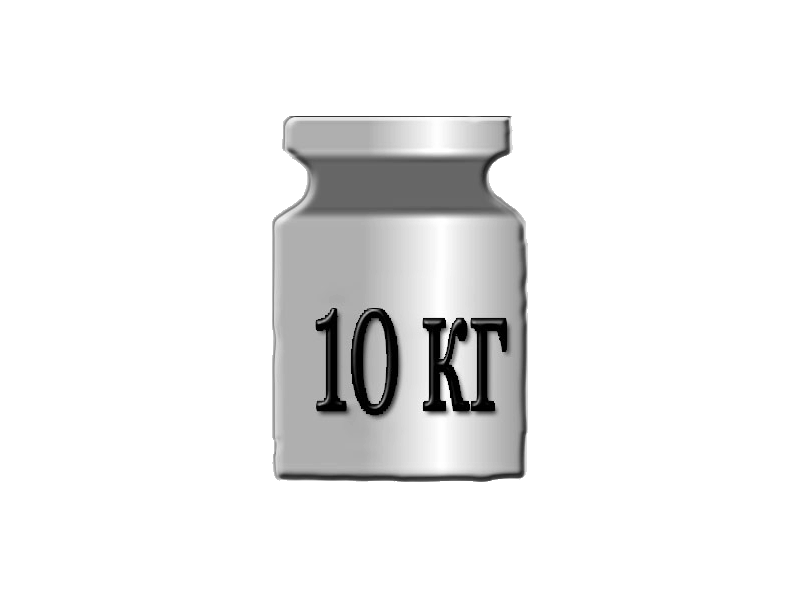 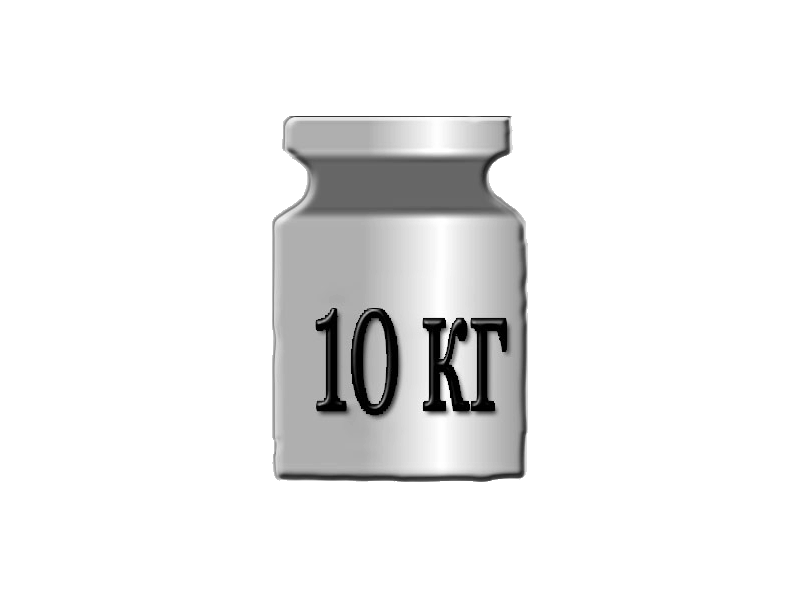 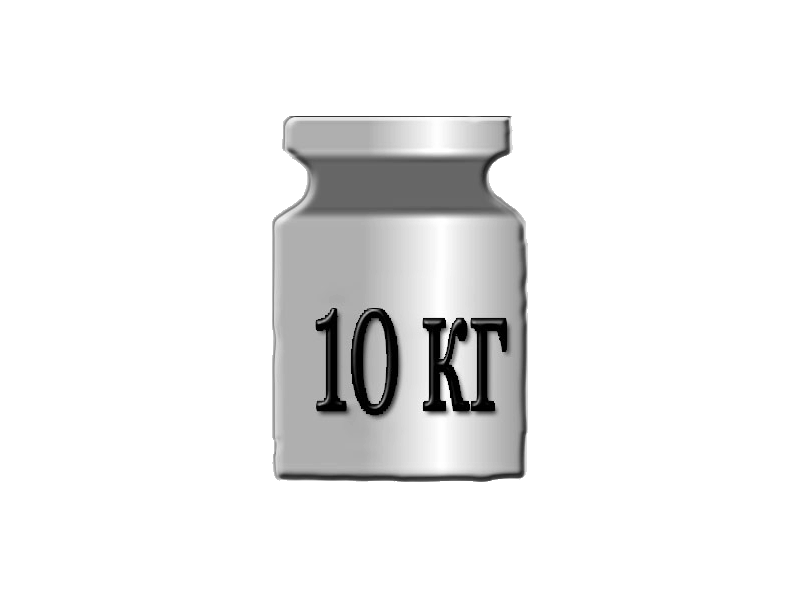 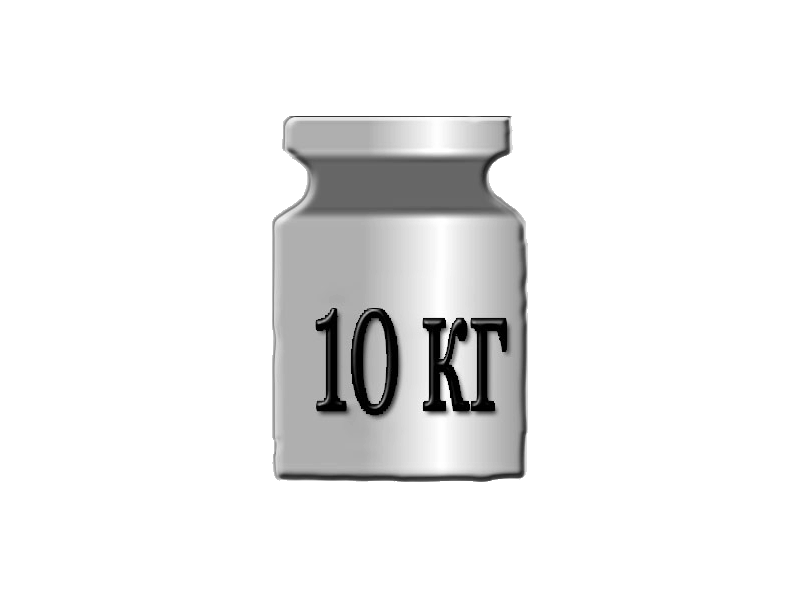 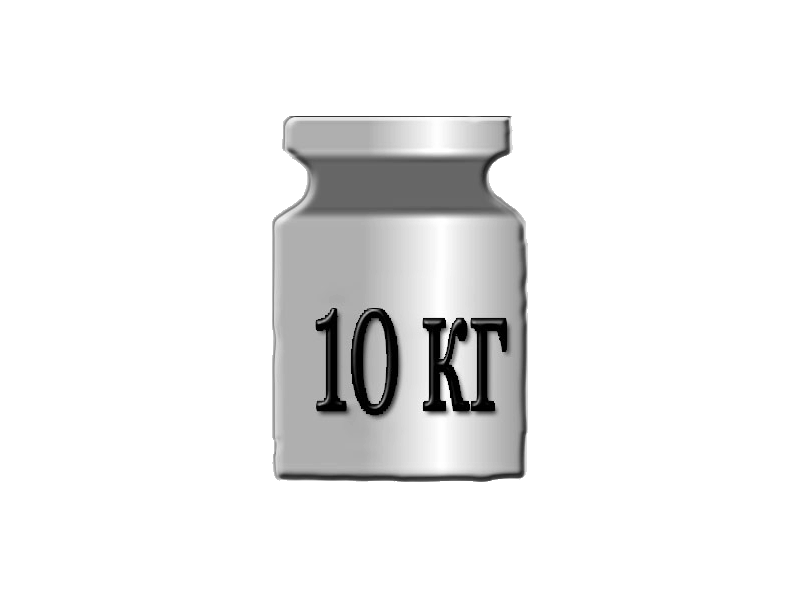 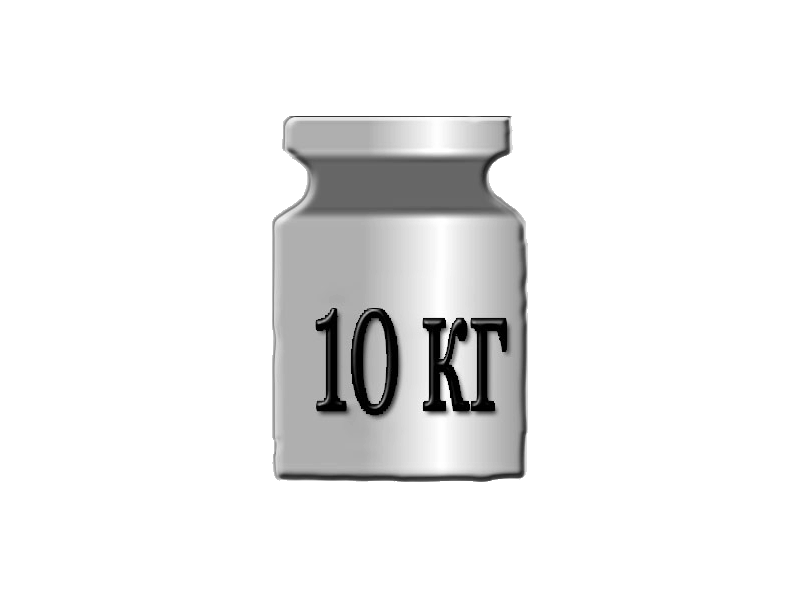 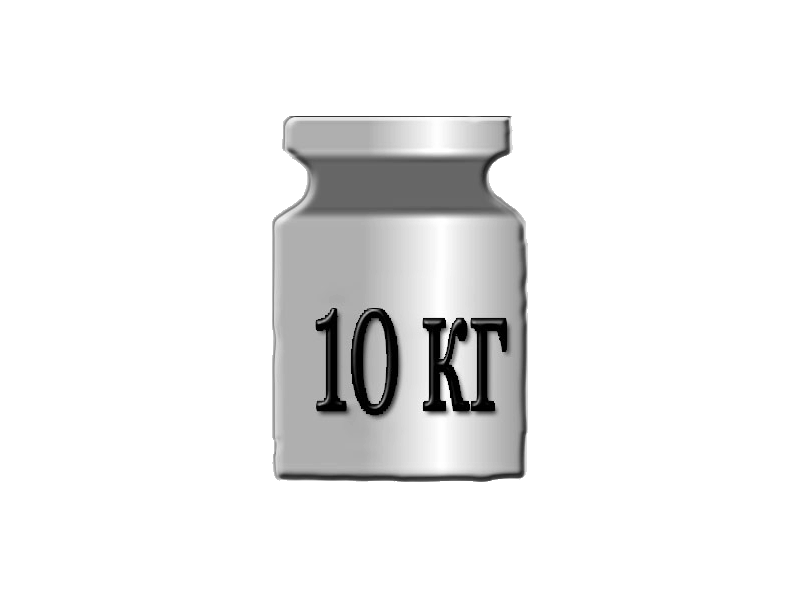 300 кг
= 3 ц
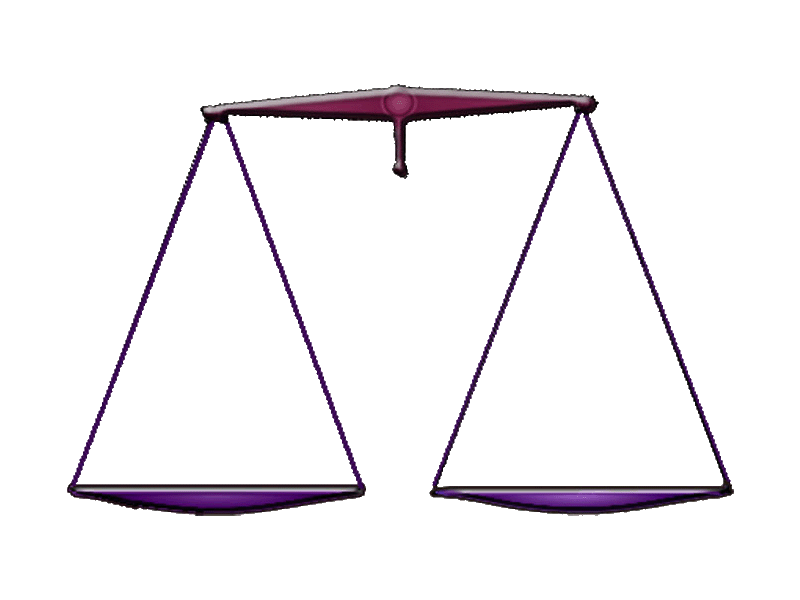 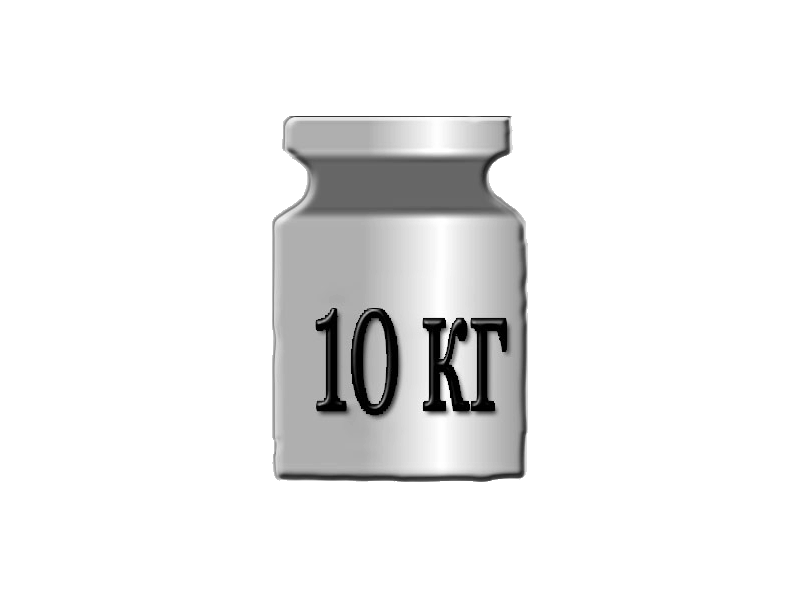 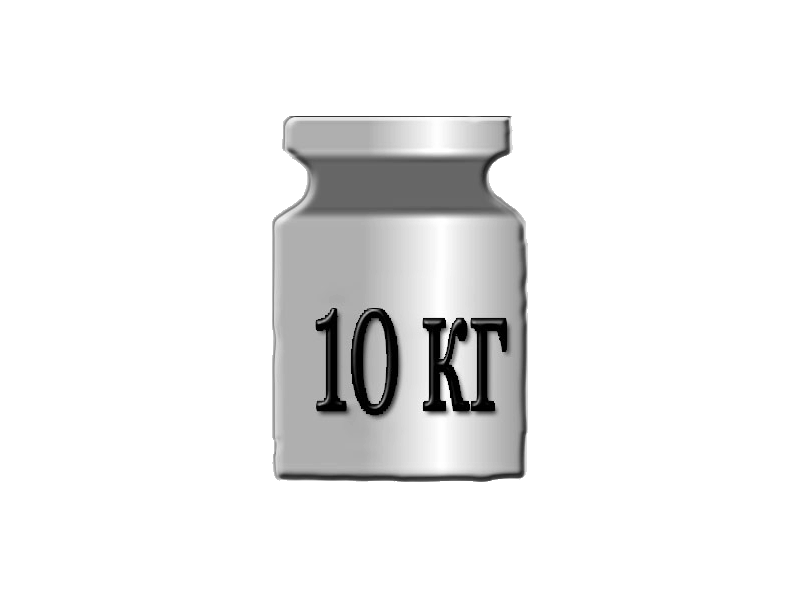 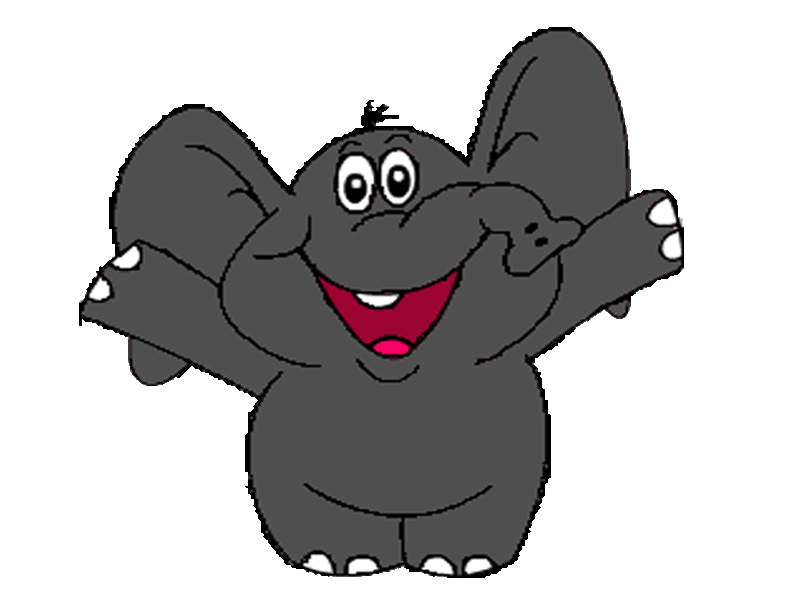 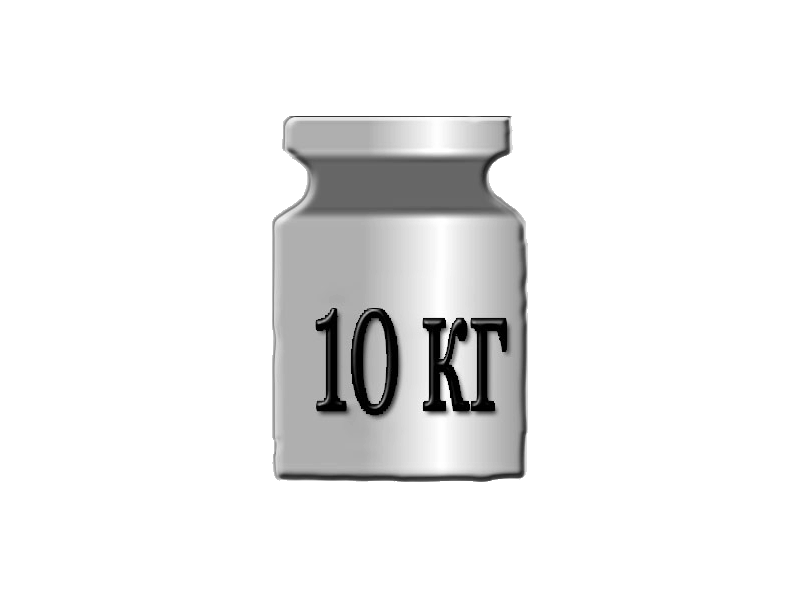 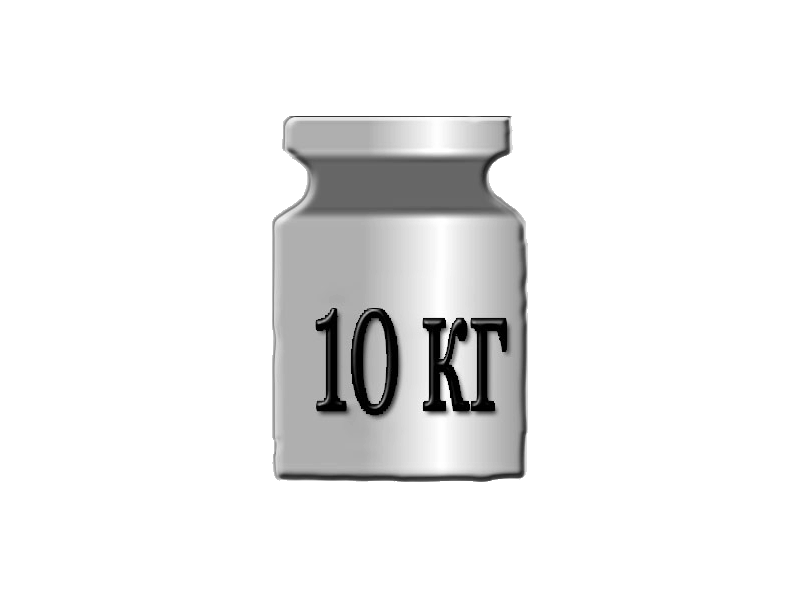 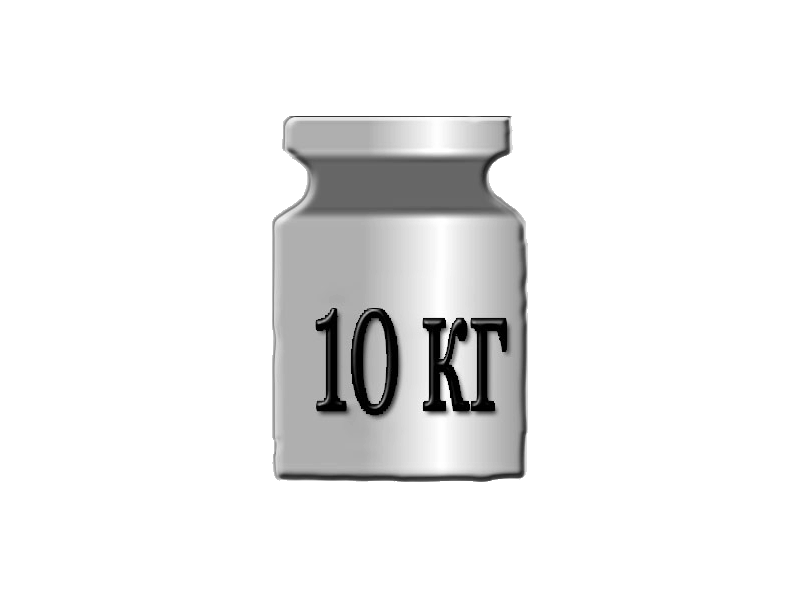 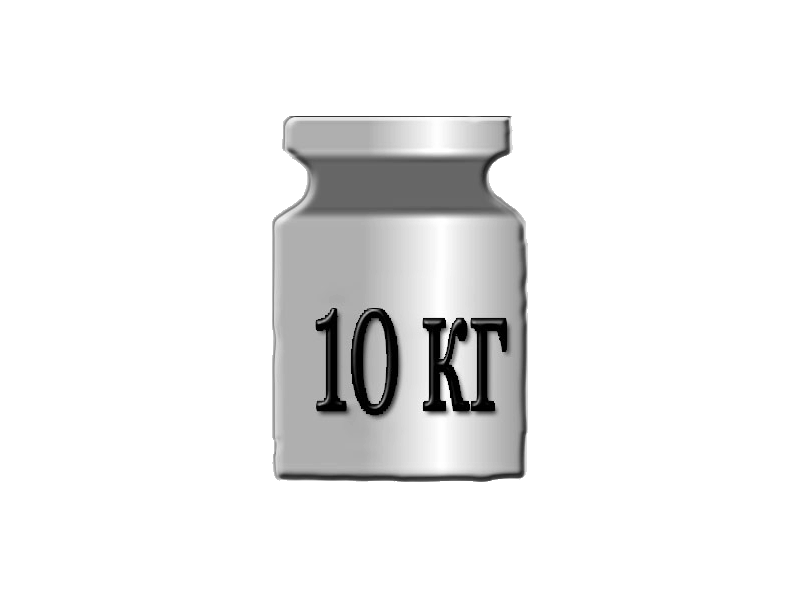 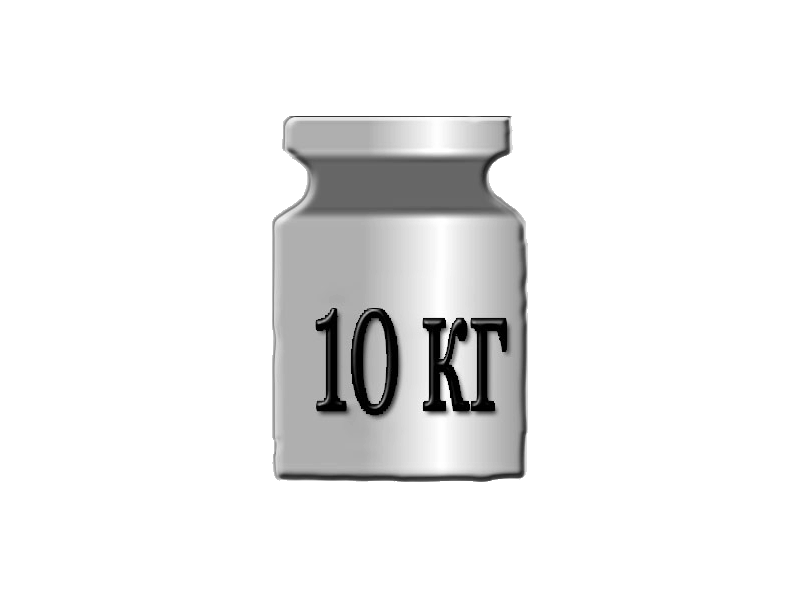 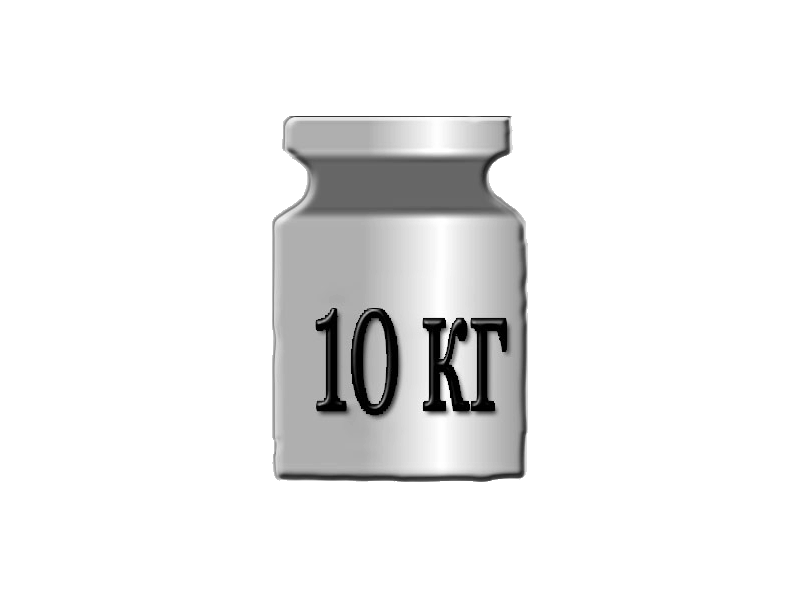 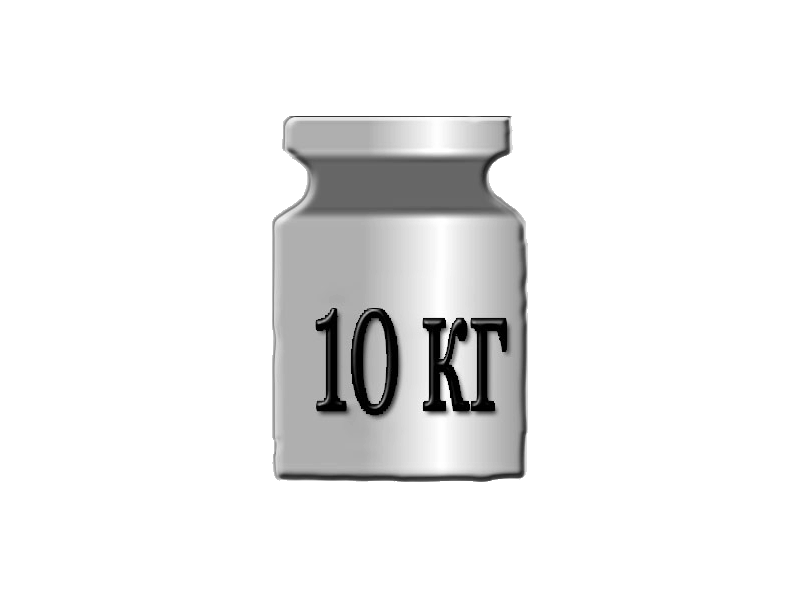 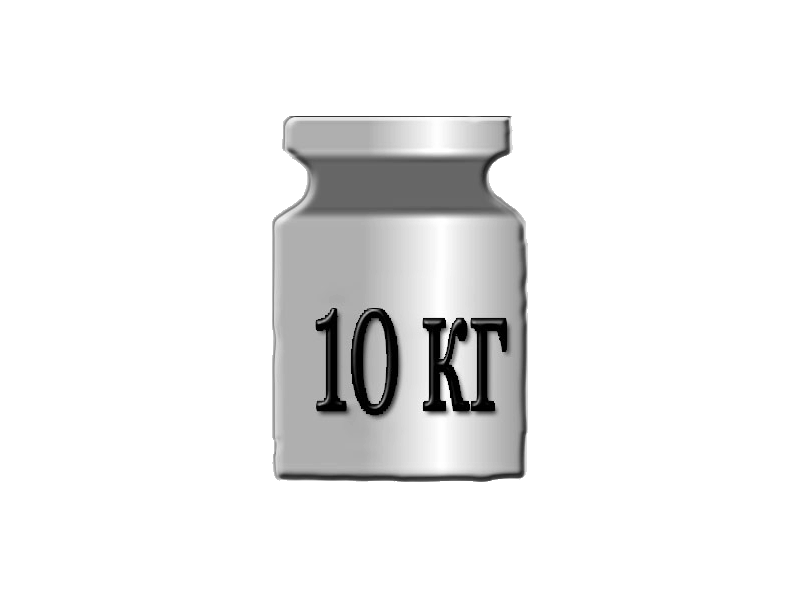 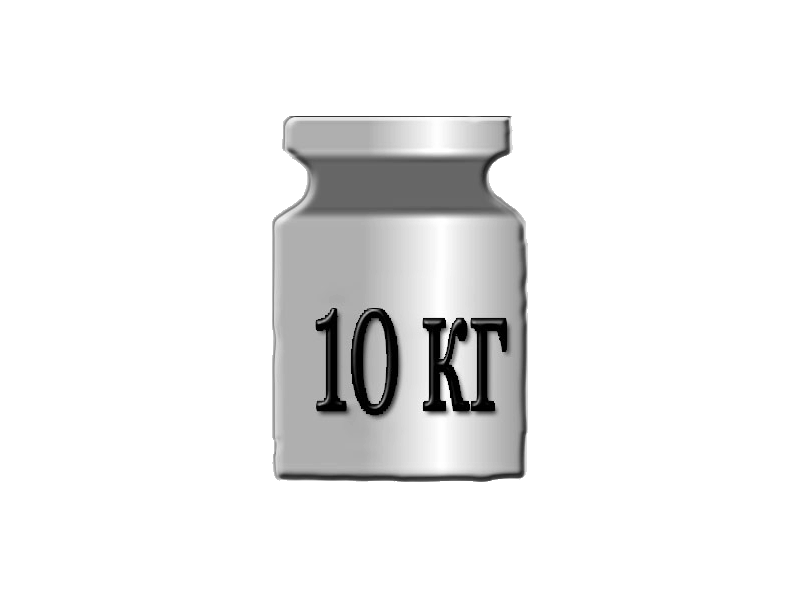 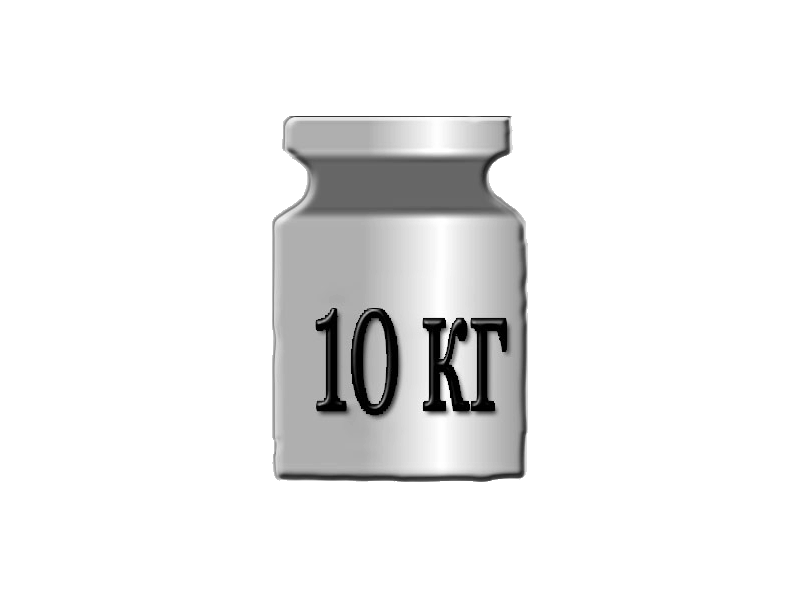 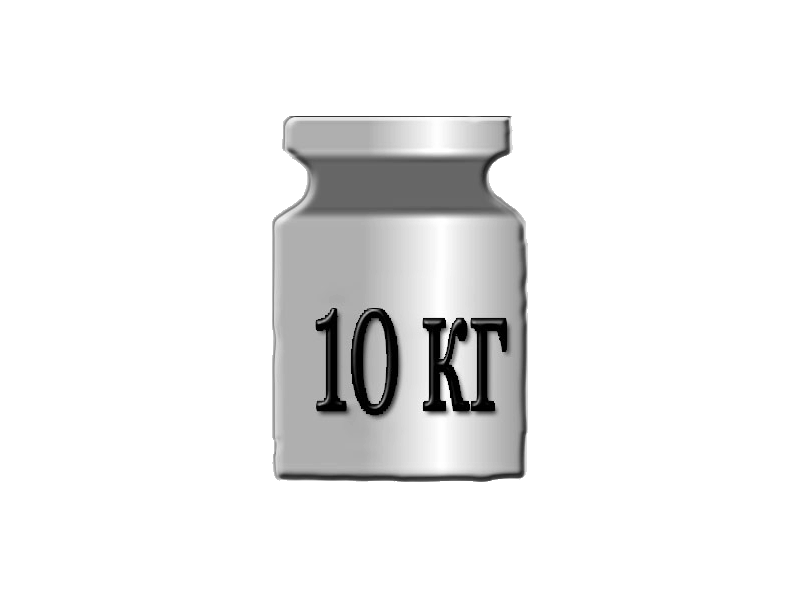 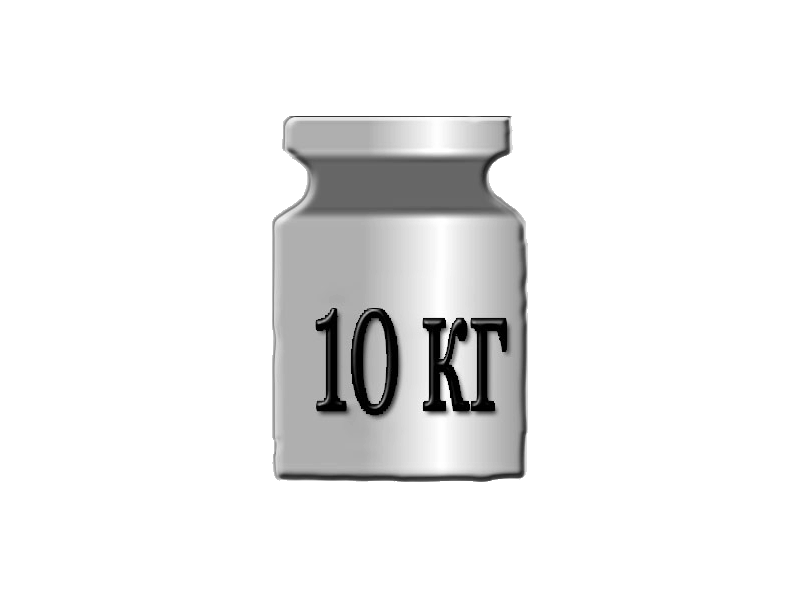 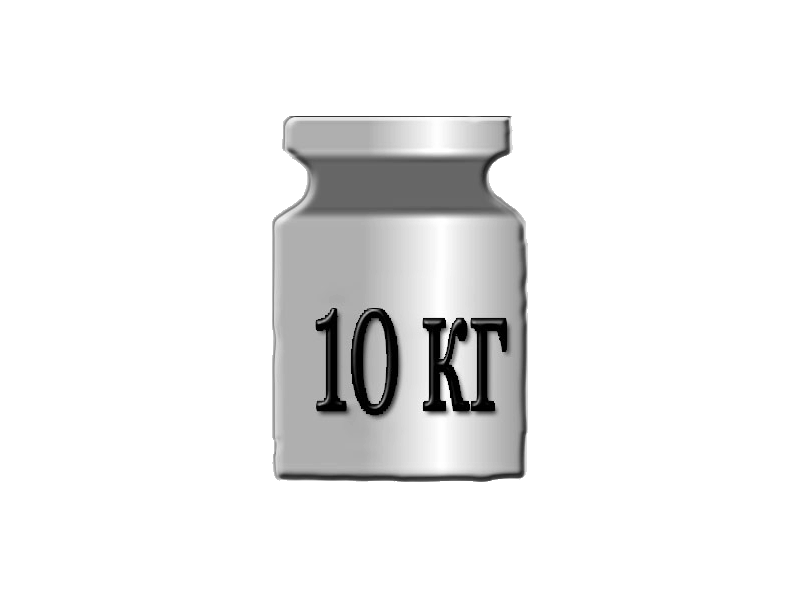 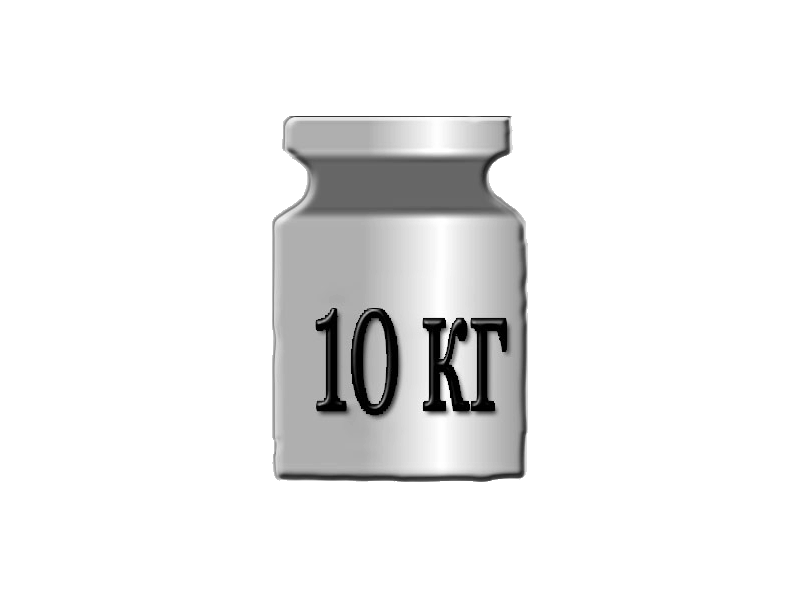 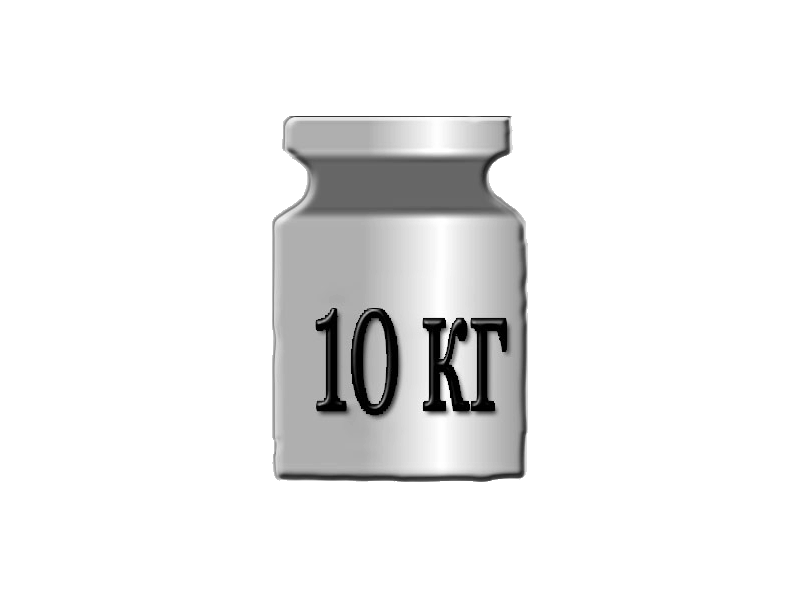 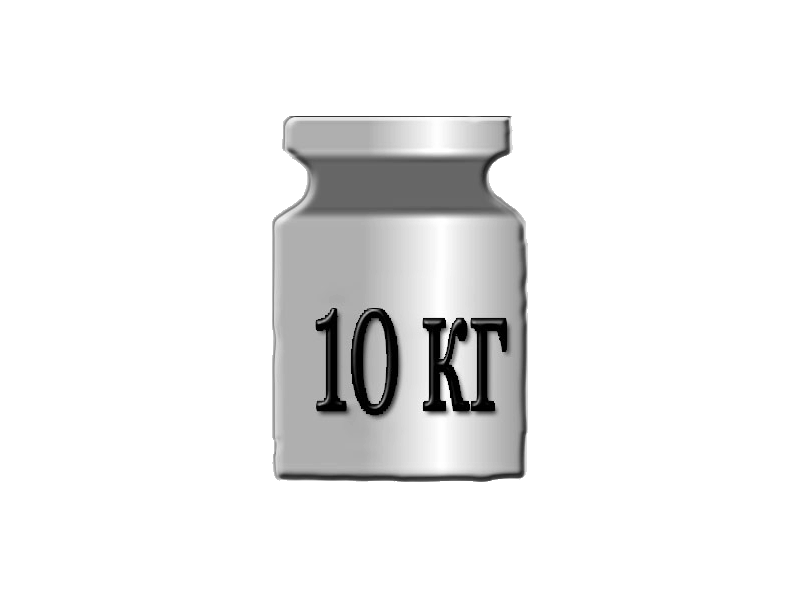 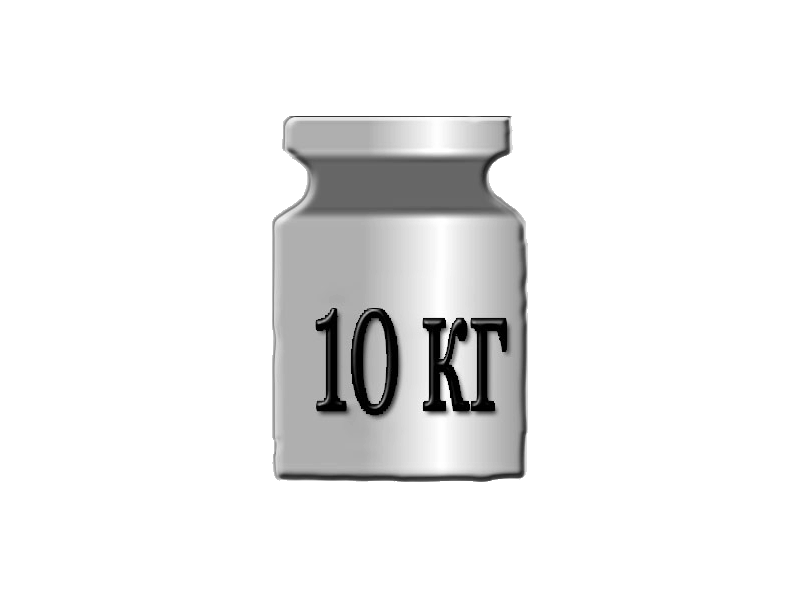 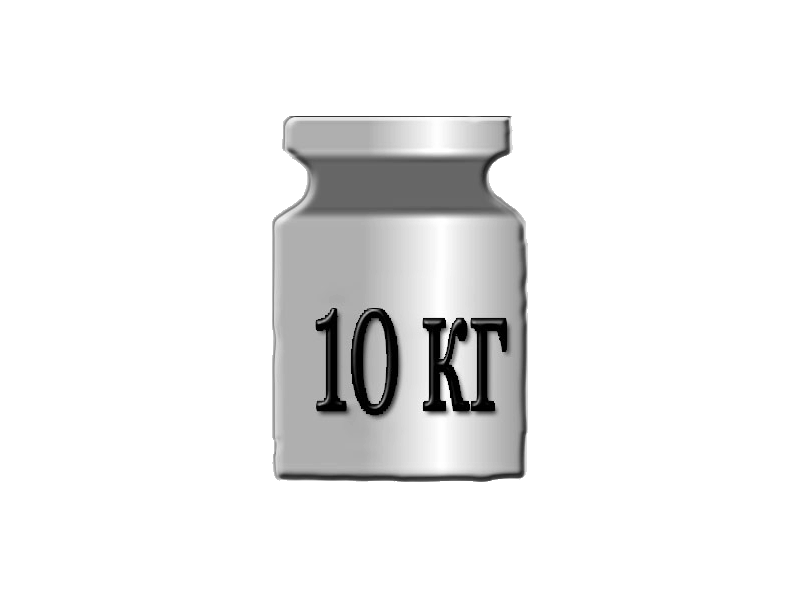 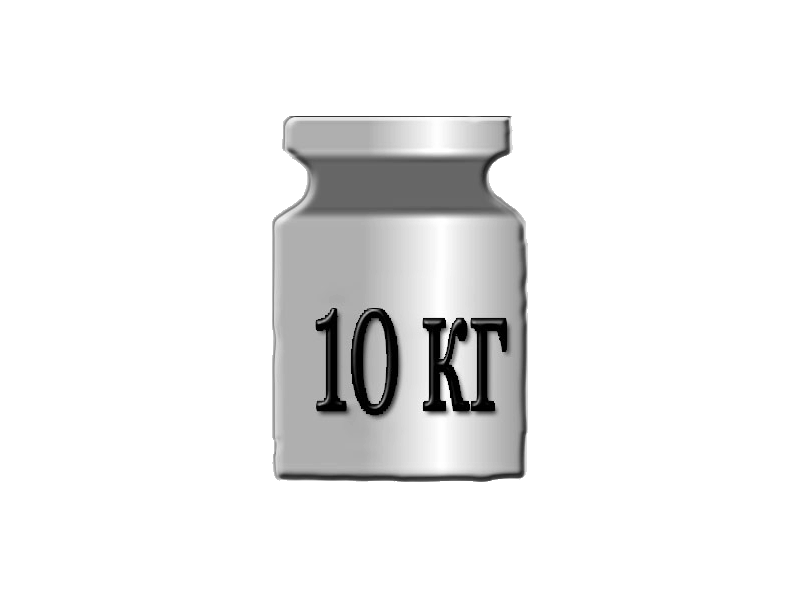 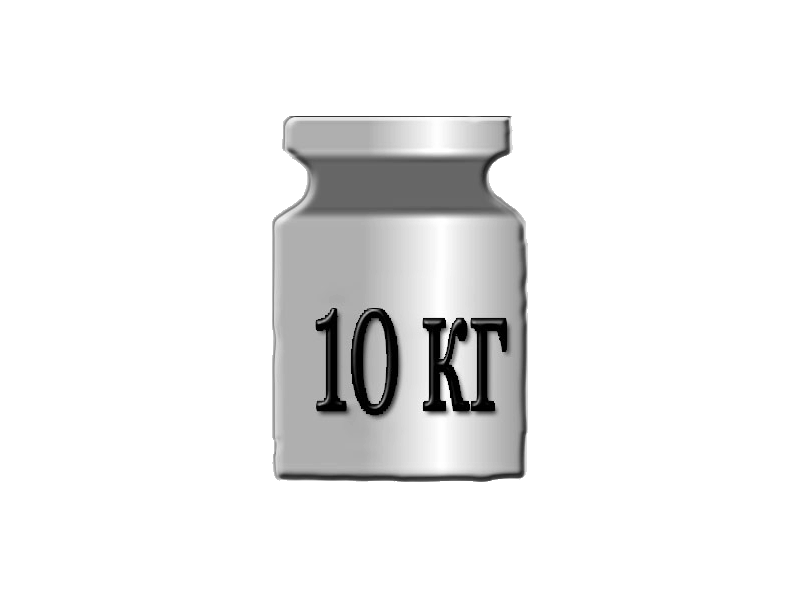 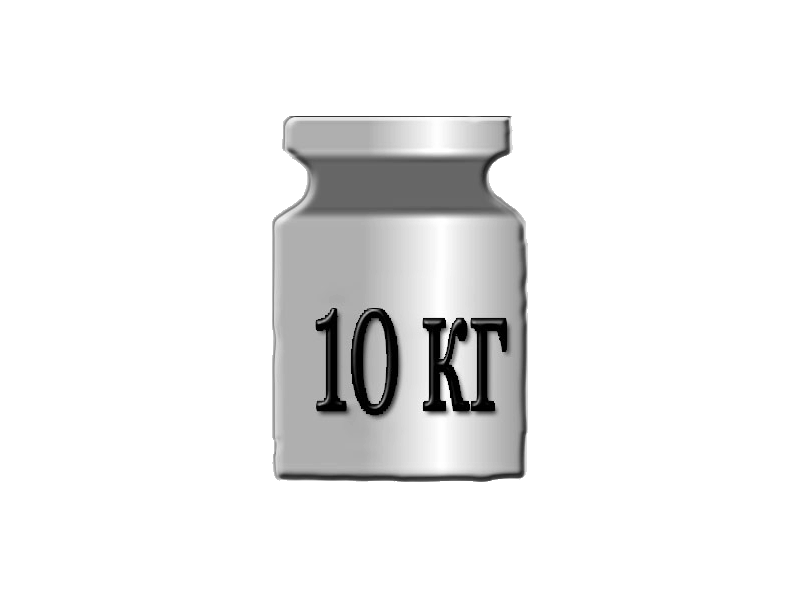 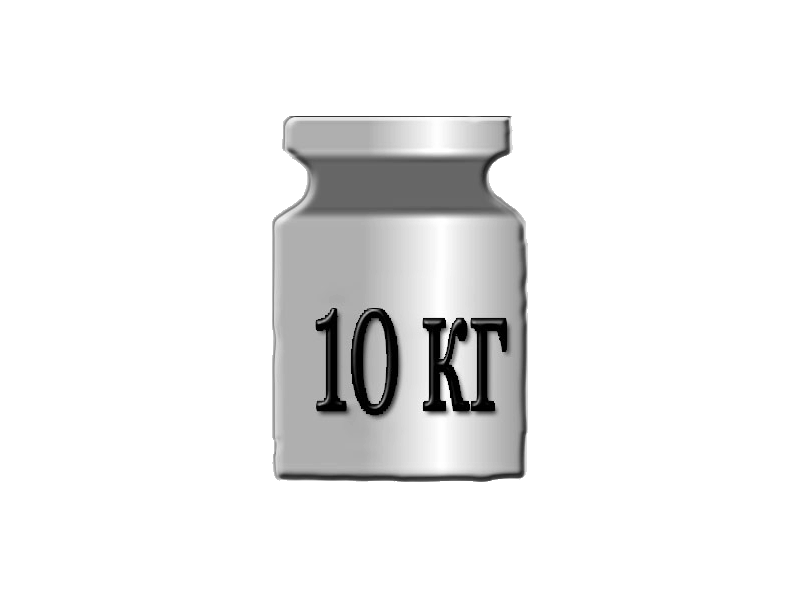 4000 кг
= 4 т
Спасибо!
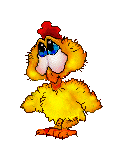 Г	                     КГ	                   Ц      	         Т
1000
100
10
1500г =
1
500
кг
г
504
5ц 4кг =
кг
4015
4кг 15г =
г
340кг =
3
ц
40
кг
2300кг =
2
3
т
ц
4
т
20
4020кг =
кг
2кг 30г =
2030
г
Источники
http://e-mercury.ru/d/134941/d/210138_x.png
- изображение линейки
- Анимационные изображения животных
http://animashki.org/blog/19-0-6